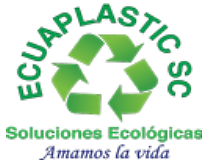 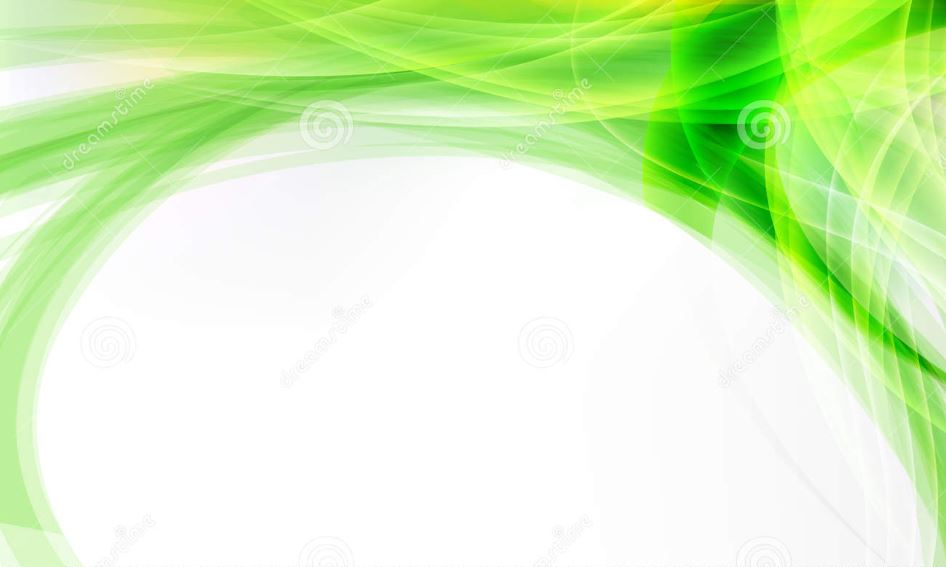 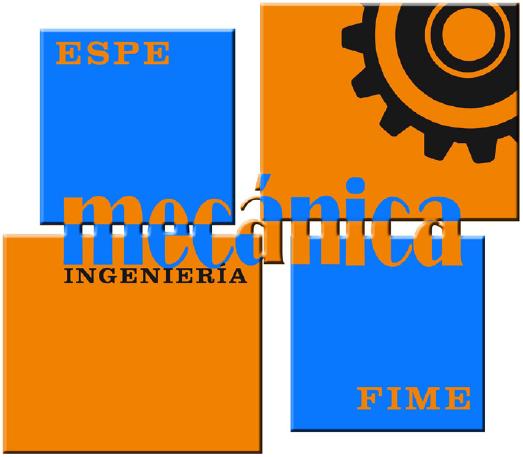 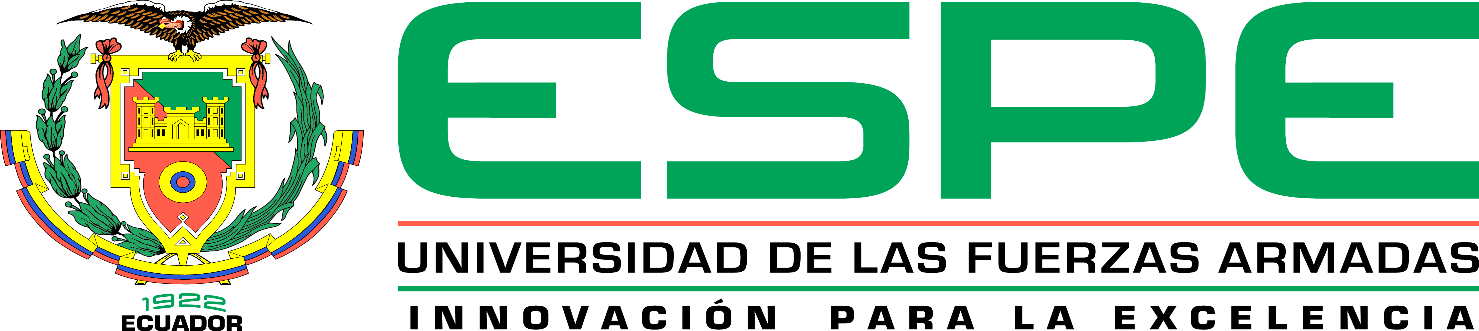 DEPARTAMENTO DE CIENCIAS DE LA ENERGÍA Y MECÁNICACARRERA DE INGENIERÍA MECÁNICA
TRABAJO DE TITULACIÓN PREVIO A LA OBTENCIÓN DEL TÍTULO DE INGENIERO MECÁNICO
SANGOLQUÍ 
2019
TEMA:
 “DISEÑO MECÁNICO Y CONSTRUCCIÓN DE PRENSA MOLDEADORA PARA EL CONFORMADO DE PLANCHAS DE POLIALUMINIO PARA LA OBTENCIÓN DE CUBIERTAS ONDULADAS P7 PARA LA EMPRESA ECUAPLASTIC S.C.”
AUTORES: 
		HERRERA TORRES  SHARHAM FERNANDO
    		QUISILEMA SÁENZ DIEGO ANDRÉS


TUTOR: 
		ING. ABATTA JÁCOME LENIN RÓMULO. MSc.
INTRODUCCIÓN
1
AGENDA
2
GENERALIDADES
3
PRE-DISEÑO
4
DISEÑO
CONSTRUCCIÓN
5
6
PRUEBAS DE FUNCIONAMIENTO
7
AÑÁLISIS ECONÓMICO
8
CONCLUSIONES Y RECOMENDACIONES
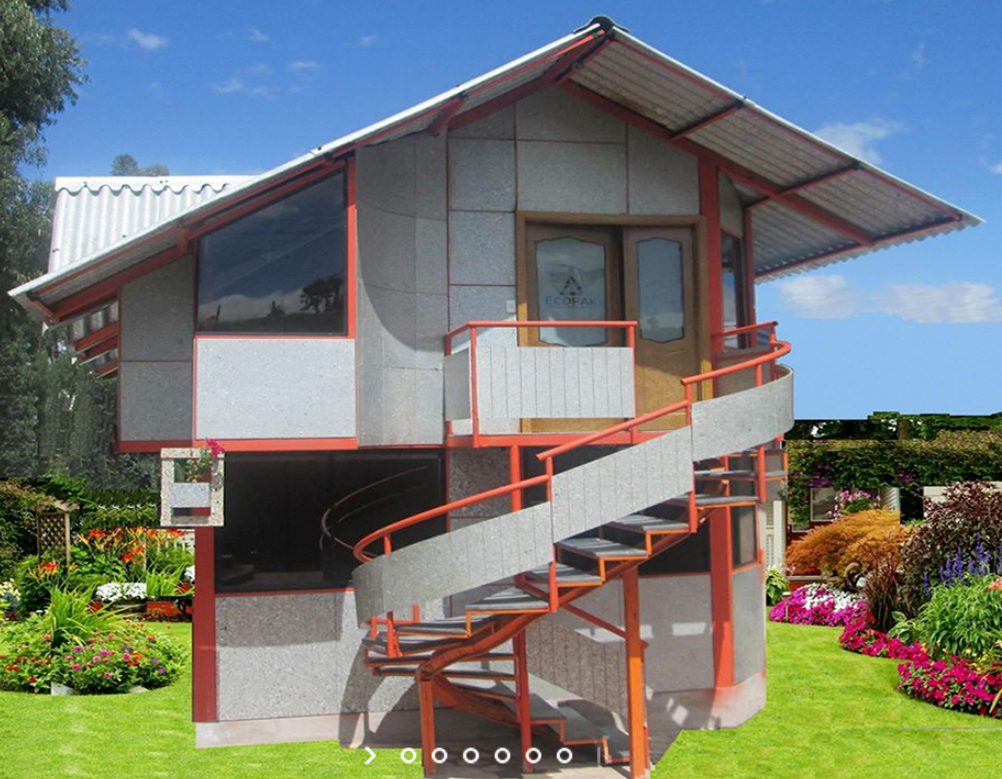 1.INTRODUCCIÓN
ECUAPLASTIC S.C
INTRODUCCIÓN
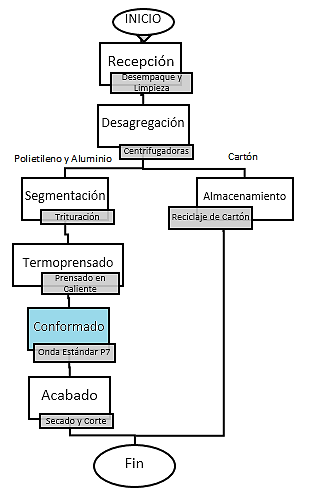 RECEPCIÓN
DESAGRAGACIÓN
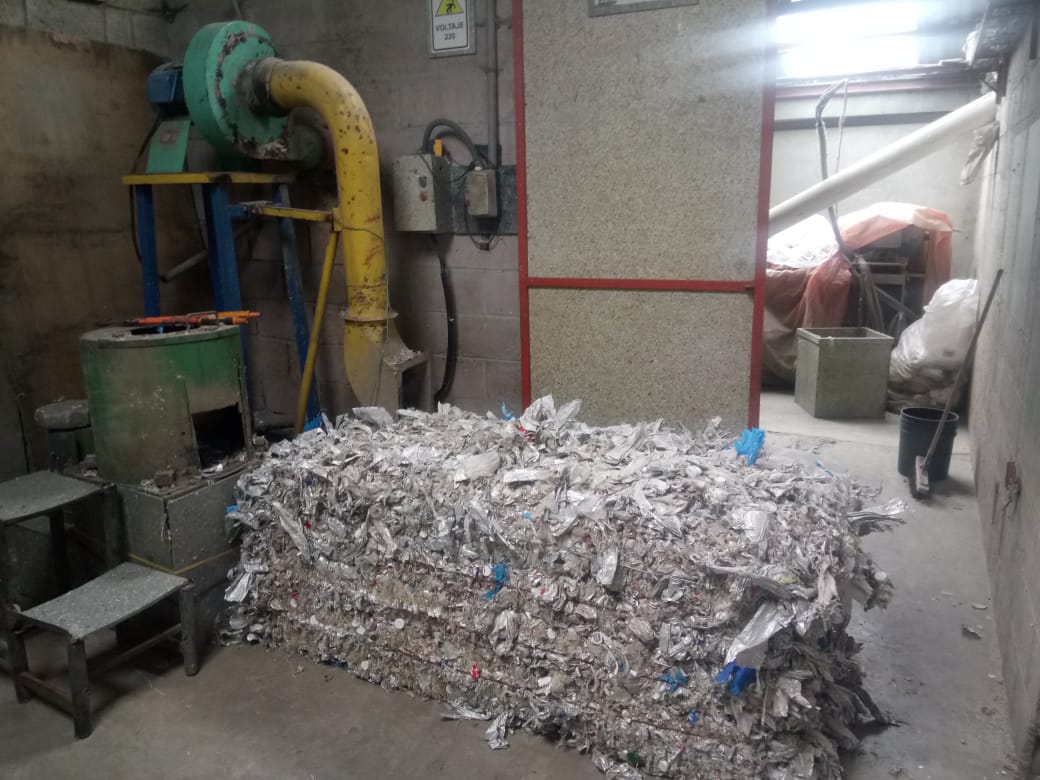 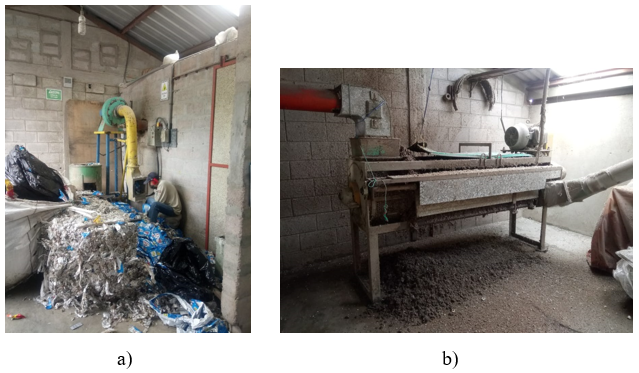 SEGMENTACIÓN
TERMOPRENSADO
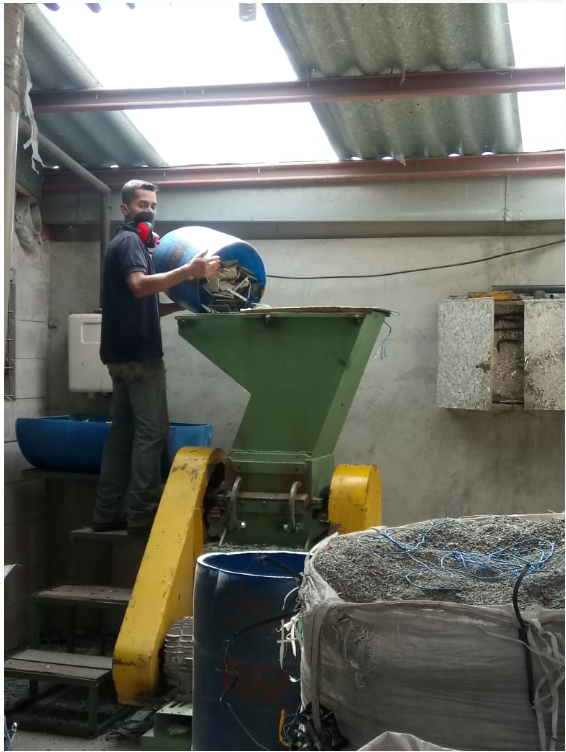 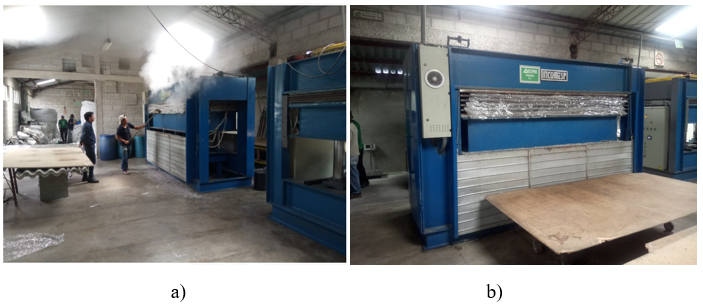 [Speaker Notes: En el 2011 Ecuaplastic S.C. empezó a fabricar cubiertas ecológicas 
La línea de producción de las cubiertas de onda estandarizada P7.]
INTRODUCCIÓN
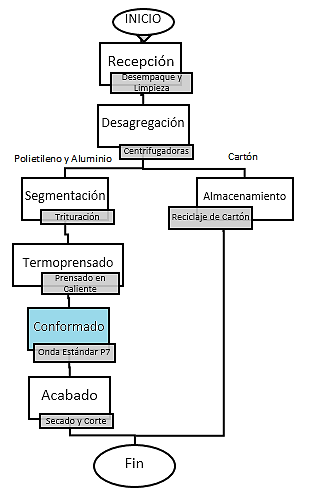 CONFORMADO
ACABADO
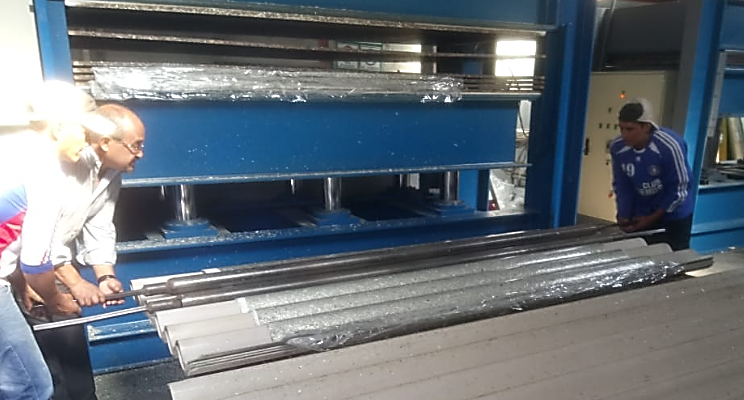 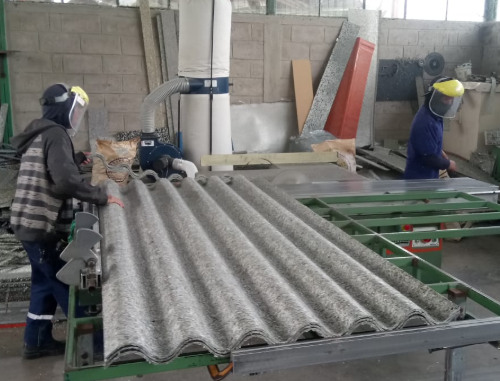 ENTREGA
ALMACENAMIENTO
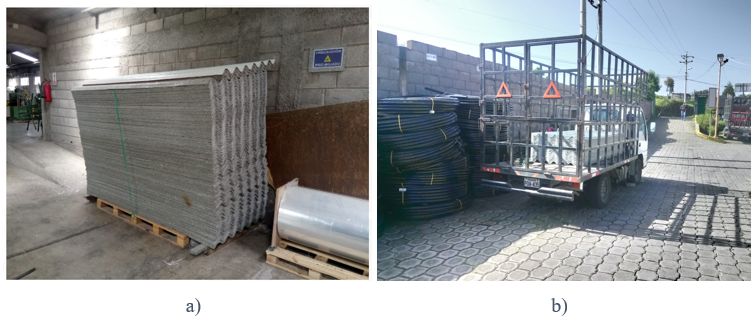 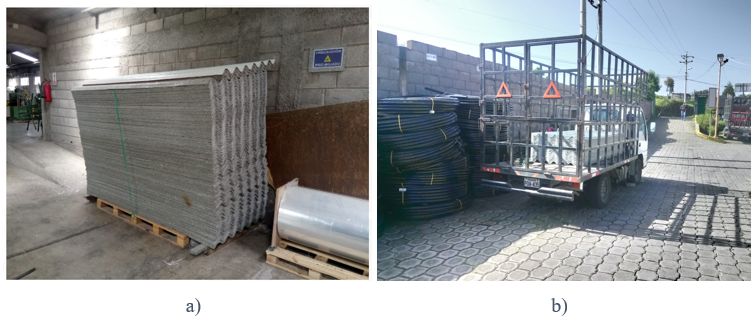 INTRODUCCIÓN
JUSTIFICACIÓN
Proceso de Conformado
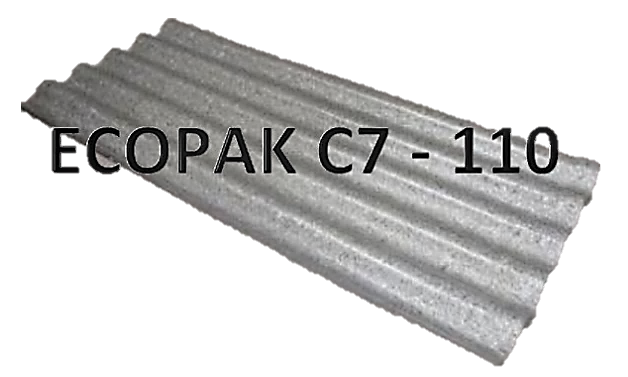 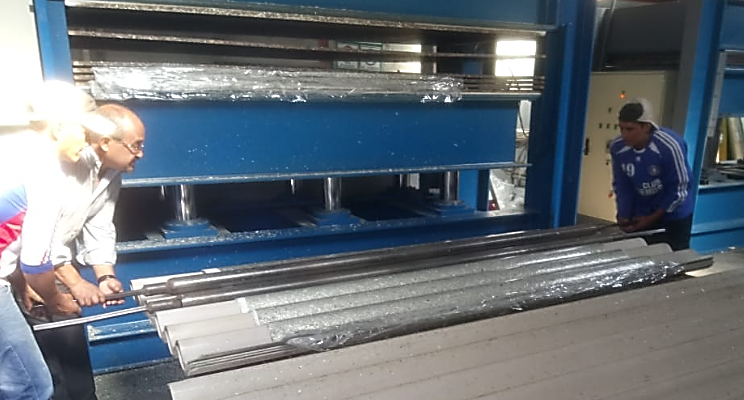 Rudimentarios
Homogeneidad
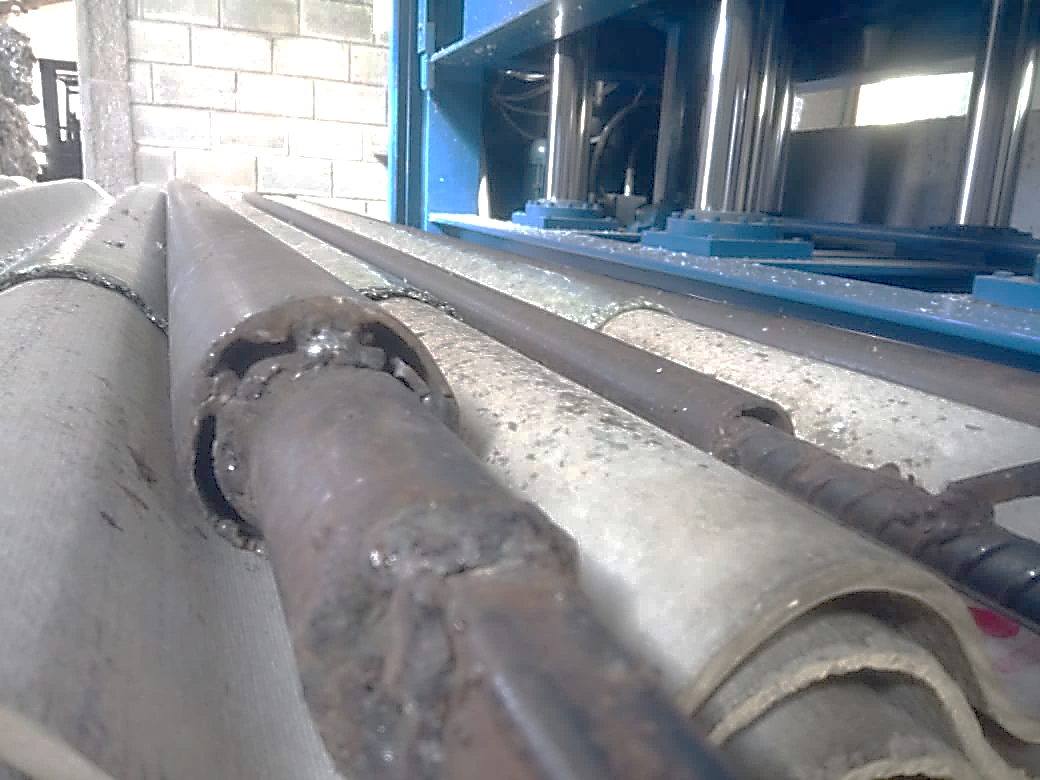 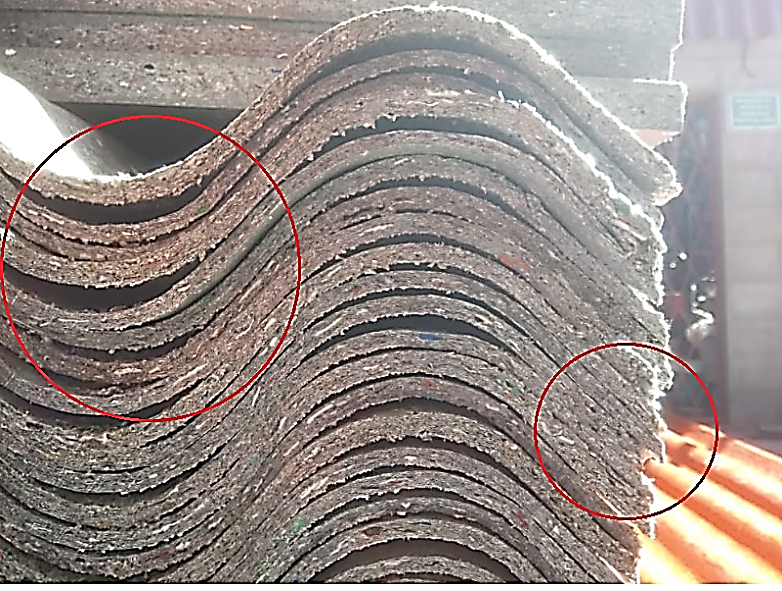 [Speaker Notes: 2.que reduzca la dependencia de mano de obra en los procesos de conformado y realice un proceso estandarizado y simplifique los tiempos de trabajo.
3. para implementarla en su línea de producción. Para la mayoría de los países en desarrollo la opción exclusiva de importar maquinaria del exterior puede retrasar el desarrollo de la industria.]
INTRODUCCIÓN
OBJETIVO GENERAL
Diseñar y construir una prensa moldeadora para la obtención de planchas de Polialuminio con onda P7 que cumplan las medidas estándar según la NTC 160 categoría C clase 3, NTE INEN 1320:2014.
INTRODUCCIÓN
OBJETIVOS ESPECÍFICOS
Estructura Metálica
Moldear
1
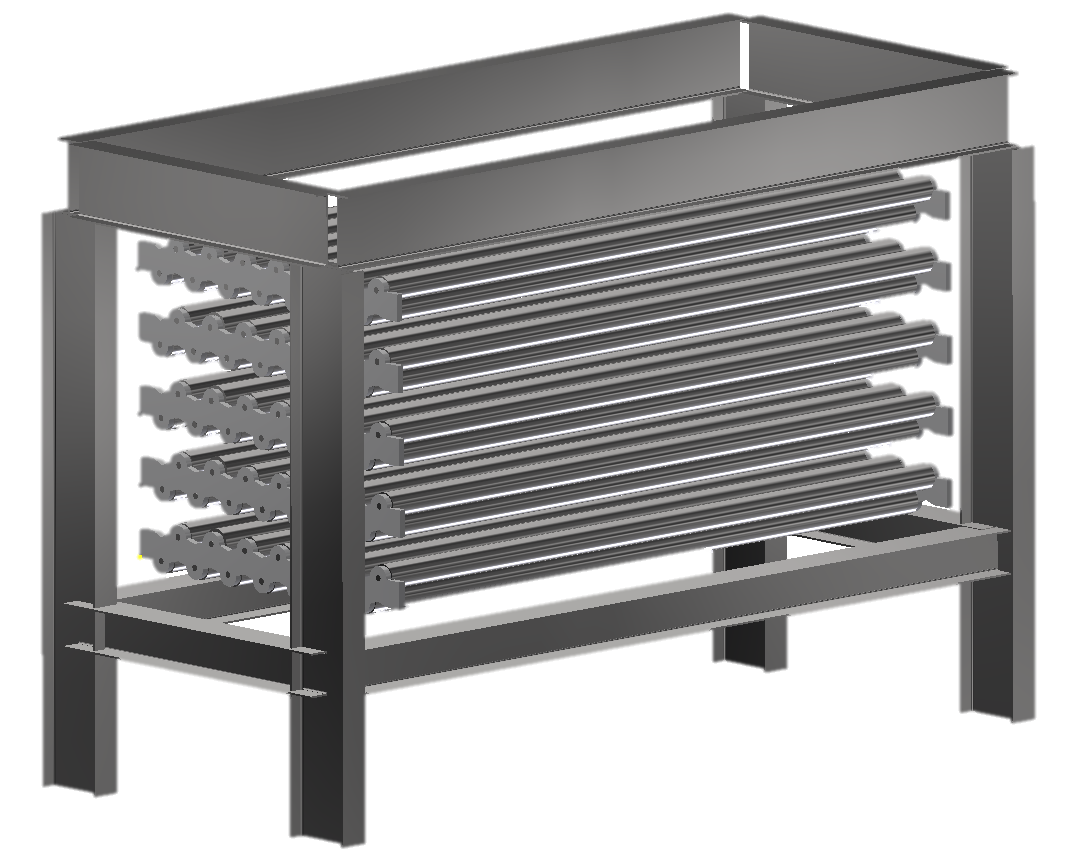 2
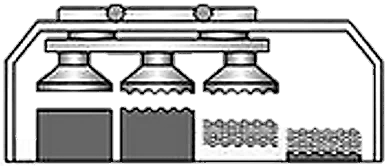 Reducir en Tiempo
Elementos y Accesorios
4
3
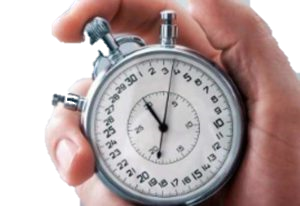 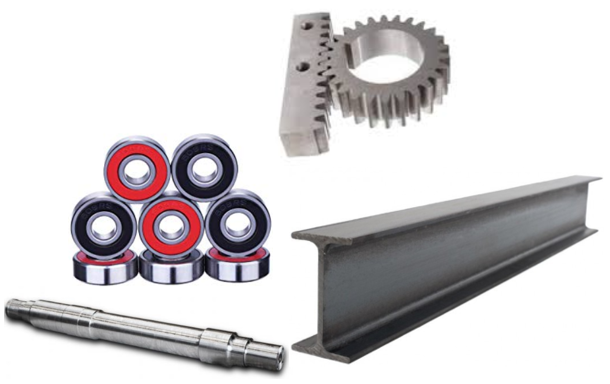 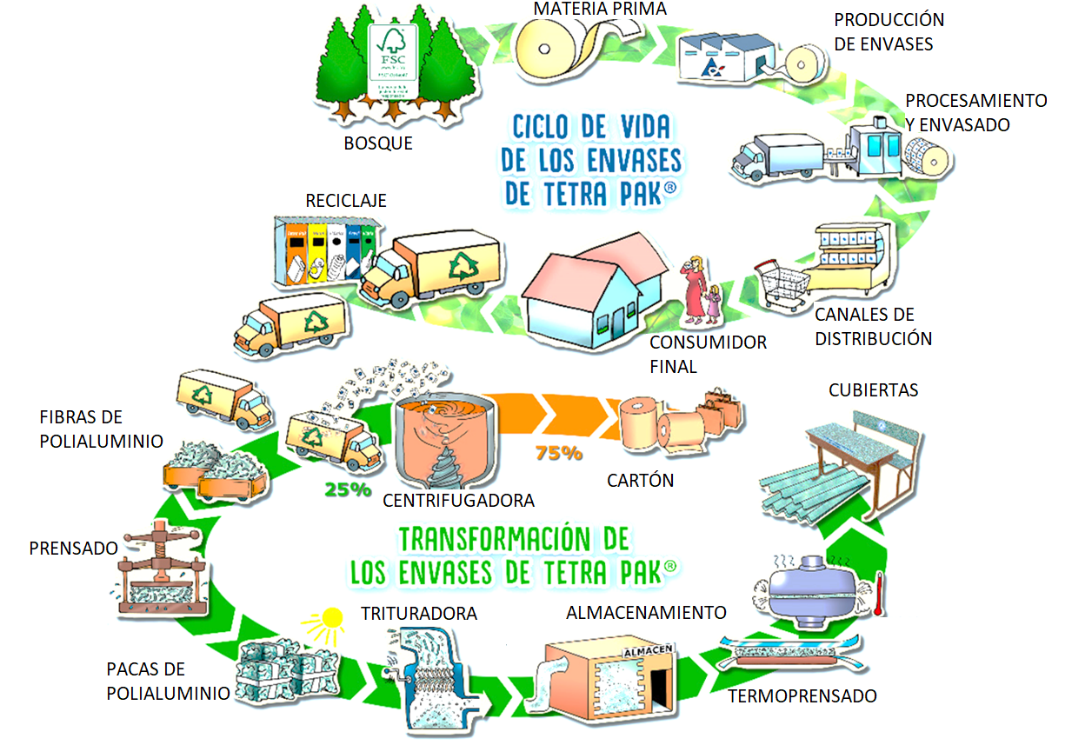 2.GENERALIDADES
GENERALIDADES
REQUERIMIENTOS DE DISEÑO
Generales.
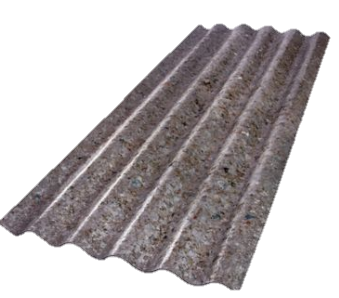 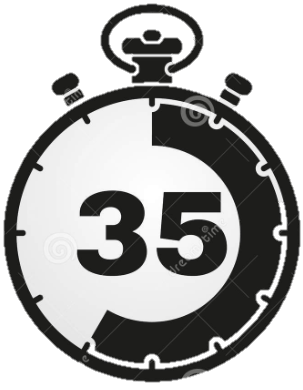 2
1
3
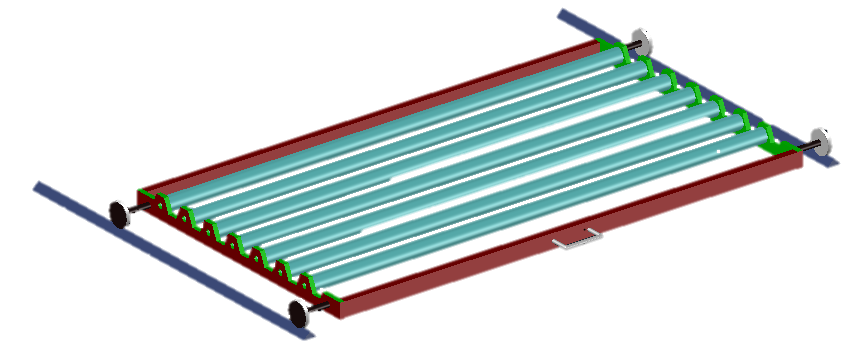 4
5
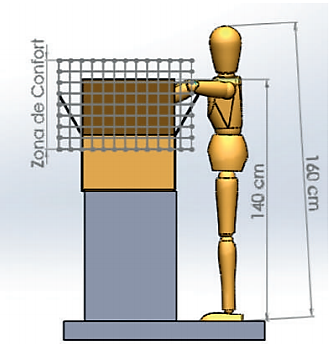 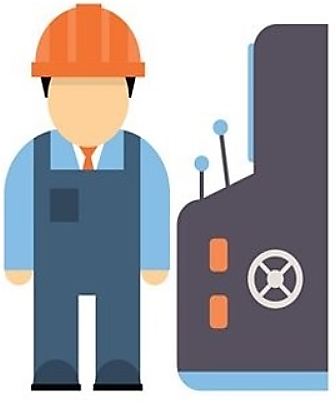 GENERALIDADES
REQUERIMIENTOS DE DISEÑO
Conformado.
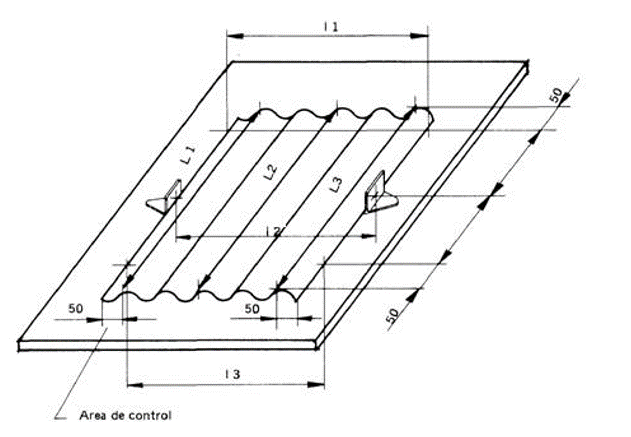 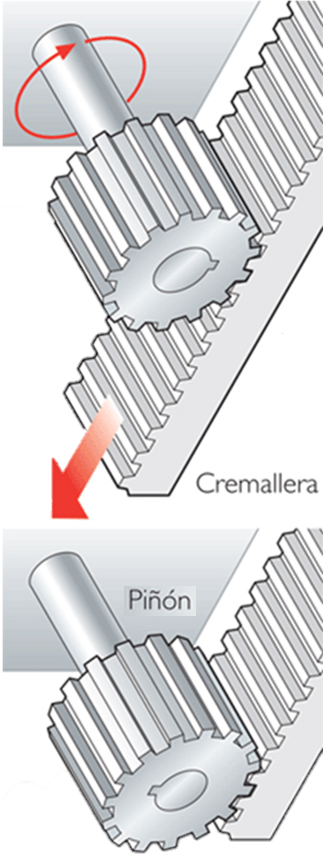 1
2
3
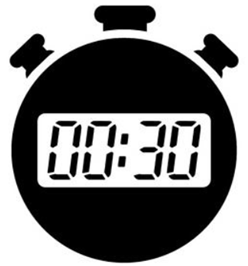 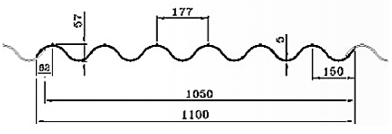 NTE INEN 1320
NTC 160
GENERALIDADES
ALCANCE
Prensa moldeadora.
Sistema de bandejas para conformado 
Bastidor
Estructura de soporte y rieles para el desplazamiento de bandejas moldeadoras
Sistema hidráulico
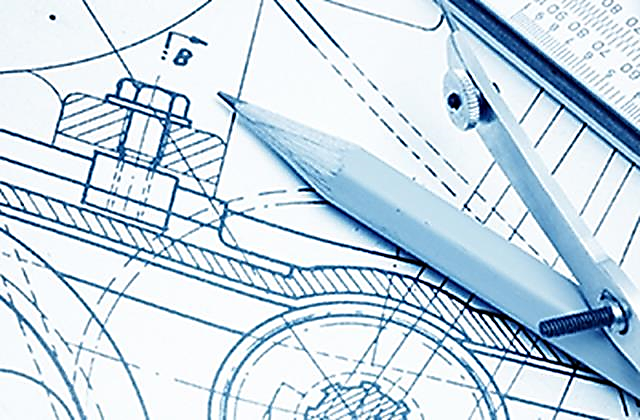 3.PRE-DISEÑO
PRE-DISEÑO
DISEÑO CONCEPTUAL
Vigas Superiores
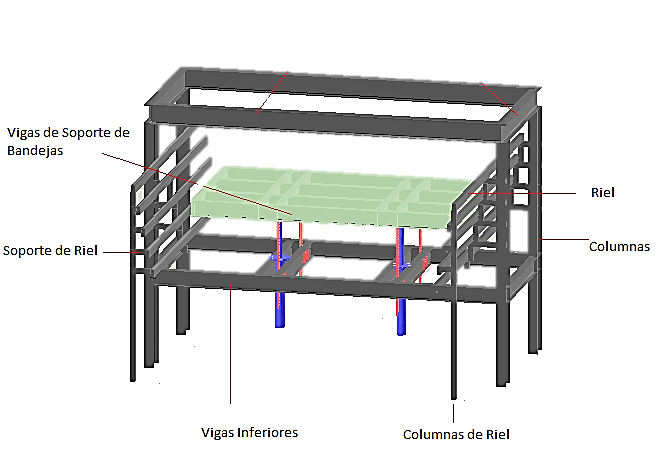 PRE-DISEÑO
DISEÑO GEOMÉTRICO DE LA PRENSA
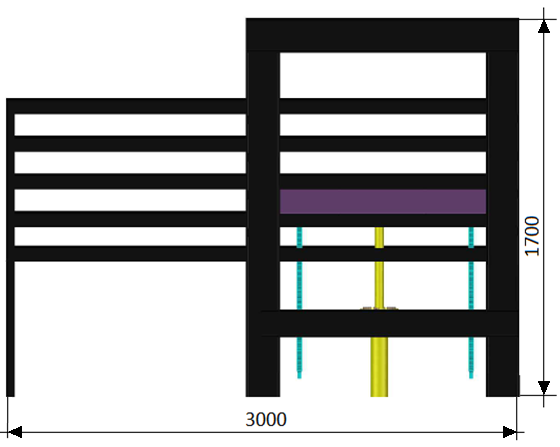 Rieles
PRE-DISEÑO BANDEJAS
ALTERNATIVAS DEL SISTEMA DE CONFORMADO
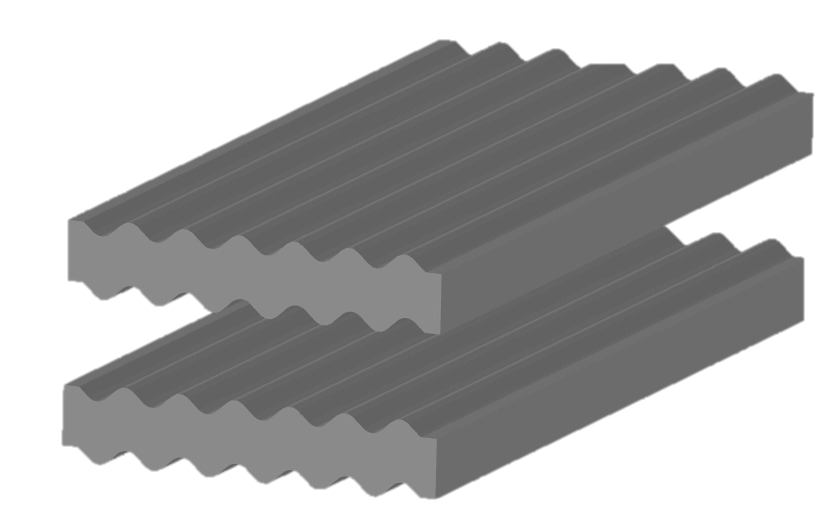 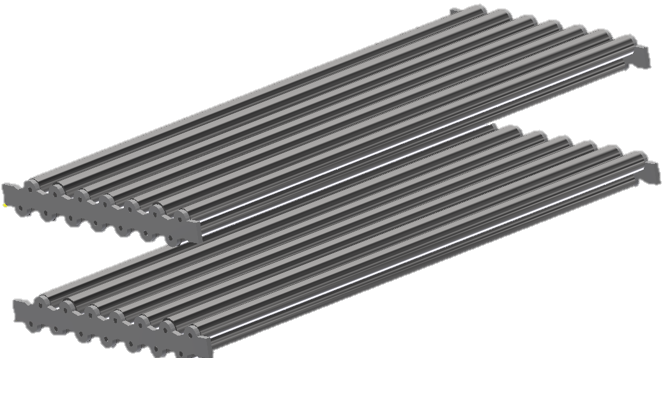 2
1
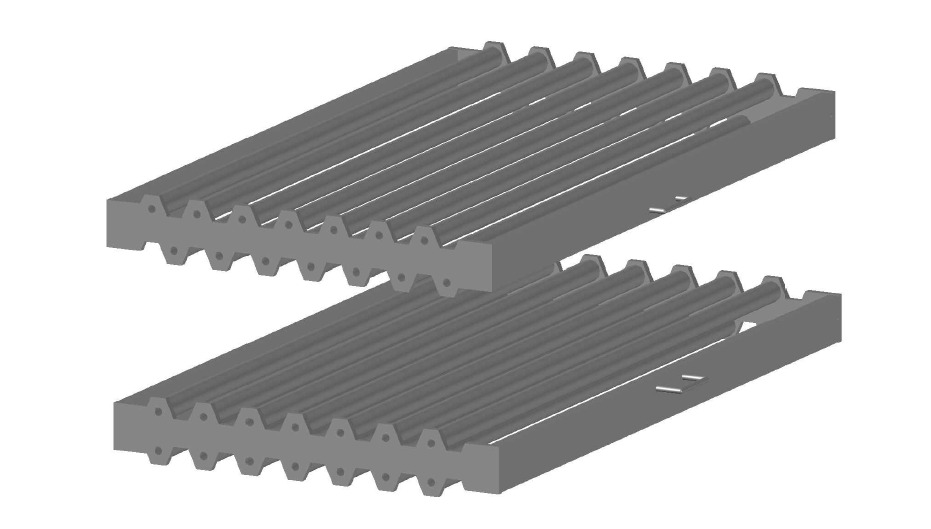 3
PRE-DISEÑO BANDEJAS
MATRIZ DE SELECCIÓN
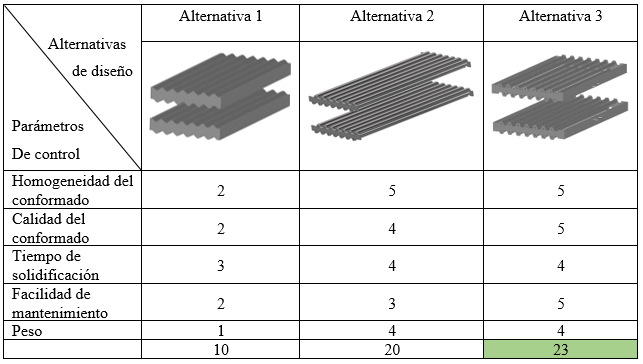 PRE-DISEÑO BANDEJAS
ALTERNATIVA SELECCIONADA
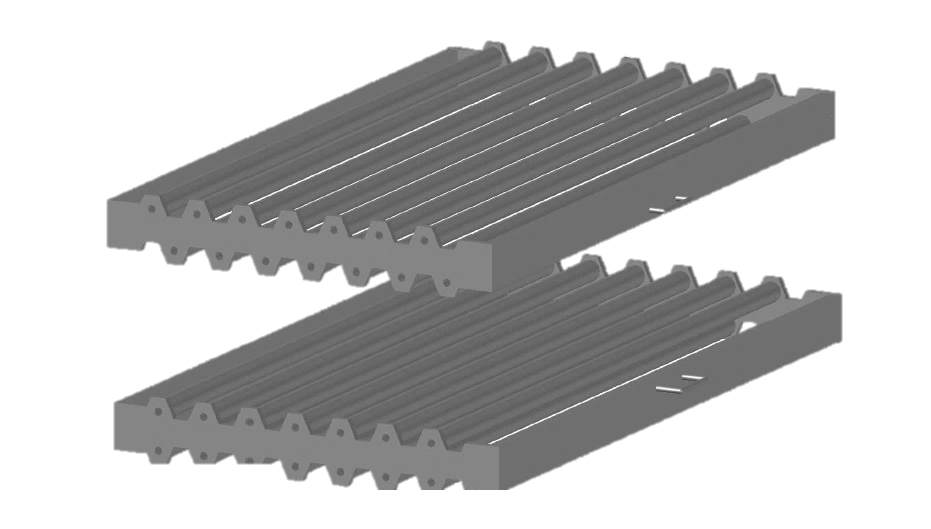 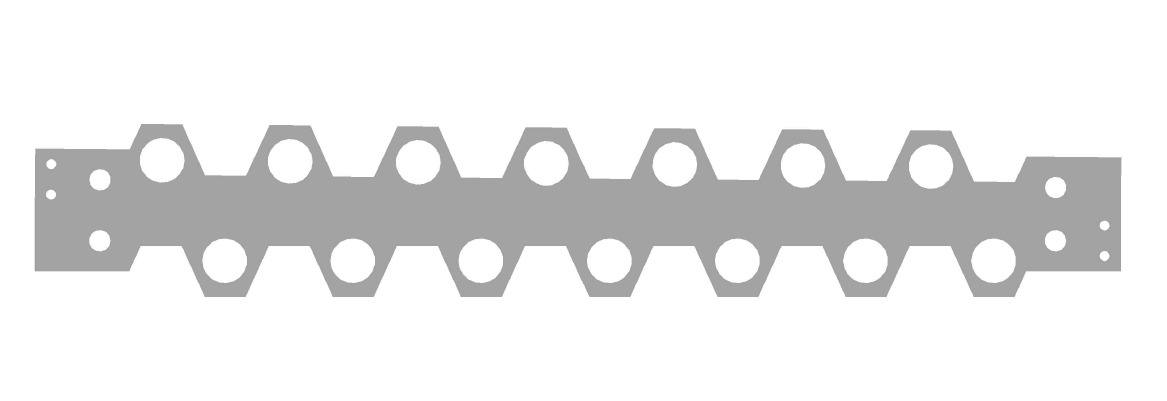 PRE-DISEÑO BANDEJAS
ENSAYO ALTERNATIVA SELECCIONADA
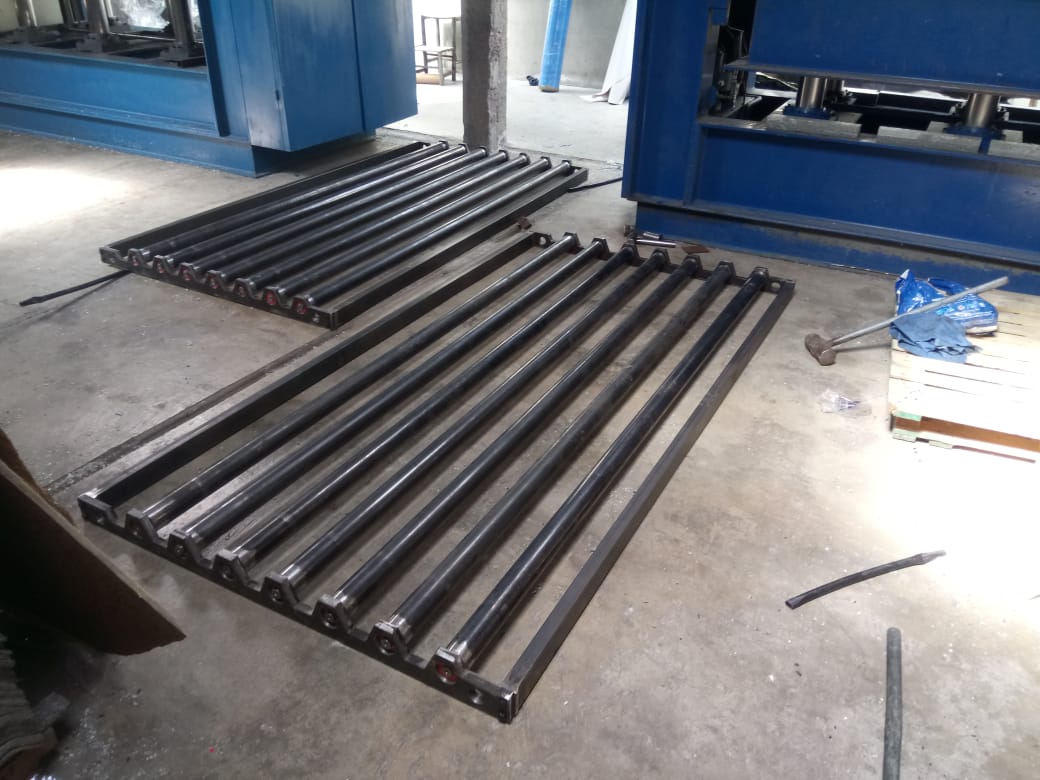 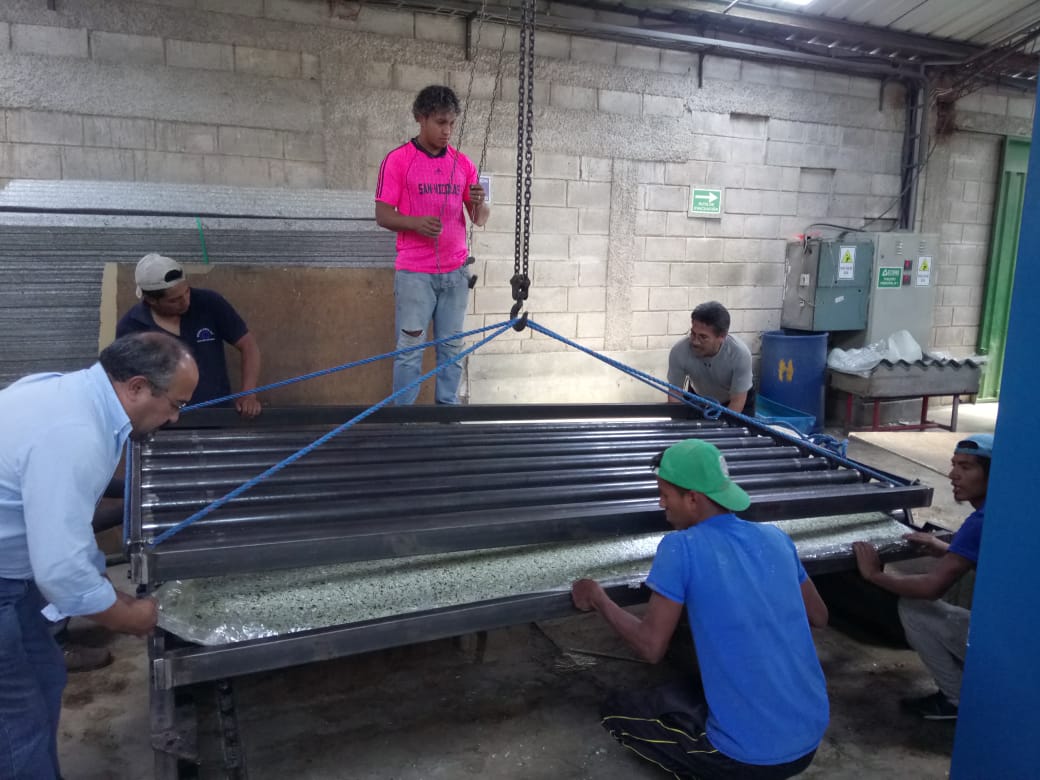 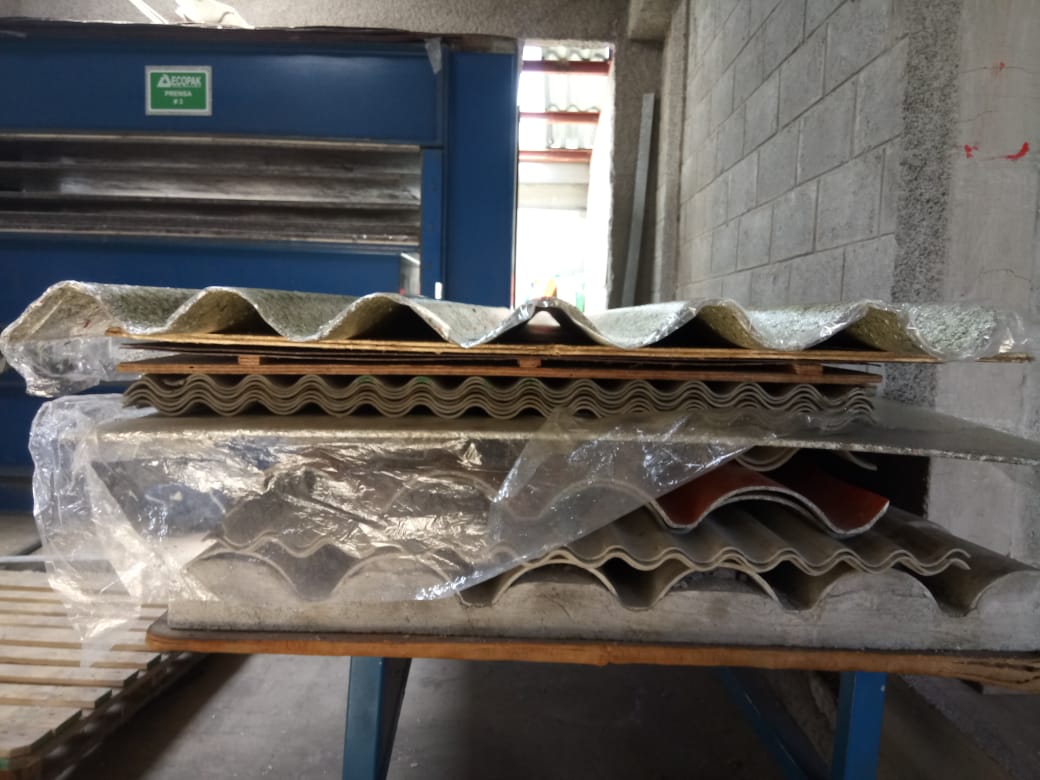 PRE-DISEÑO BASTIDOR
ESTADOS DE CARGA
1
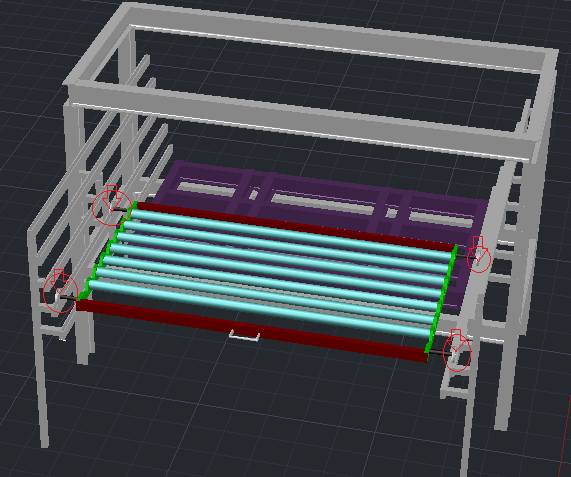 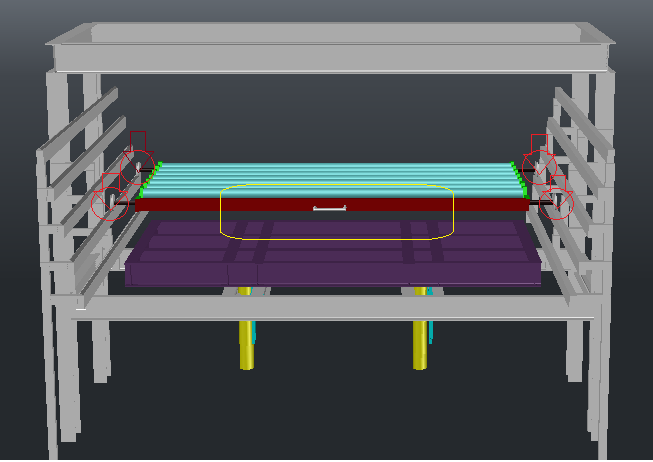 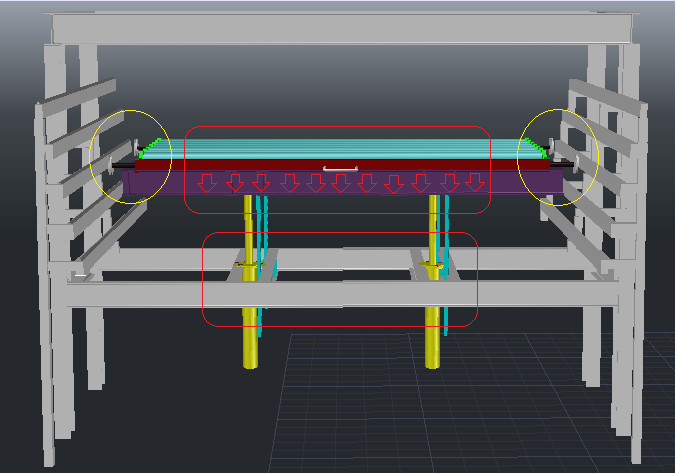 2
3
PRE-DISEÑO BASTIDOR
MODELO COMPUTACIONAL
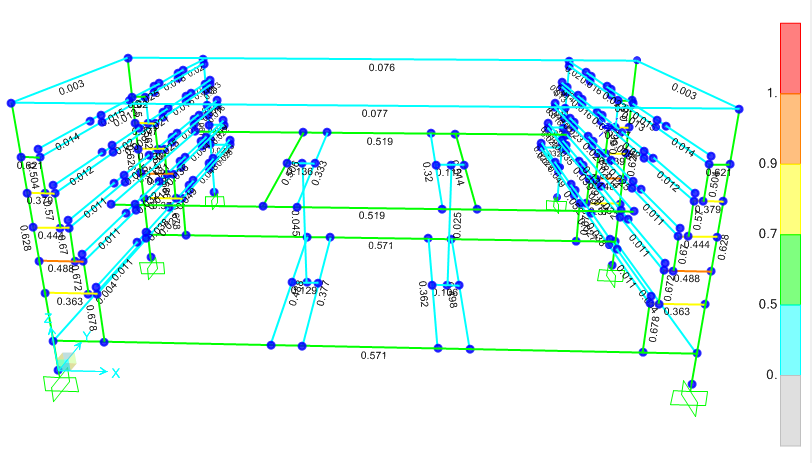 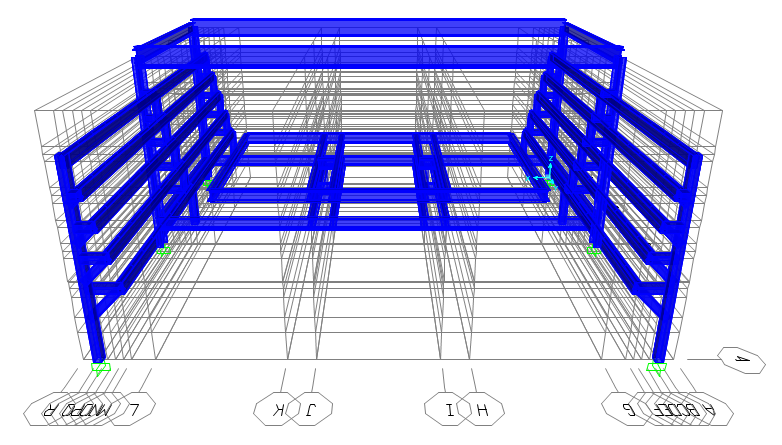 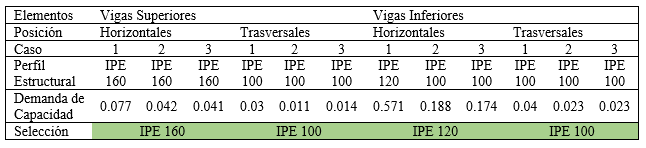 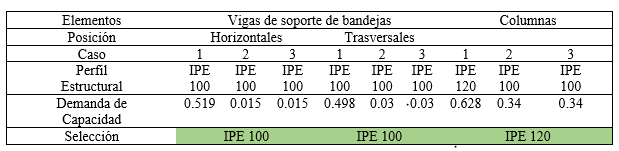 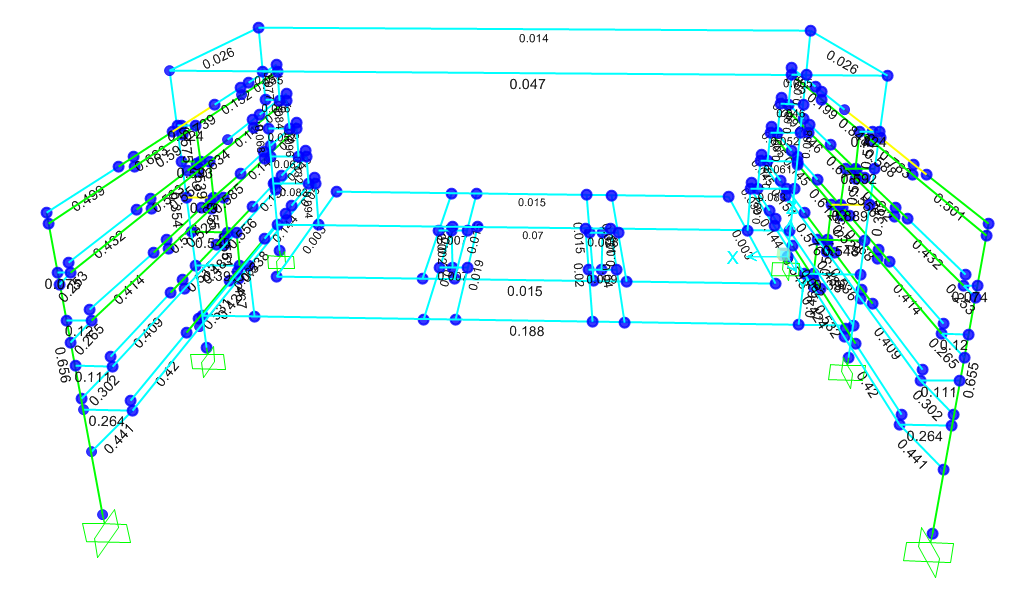 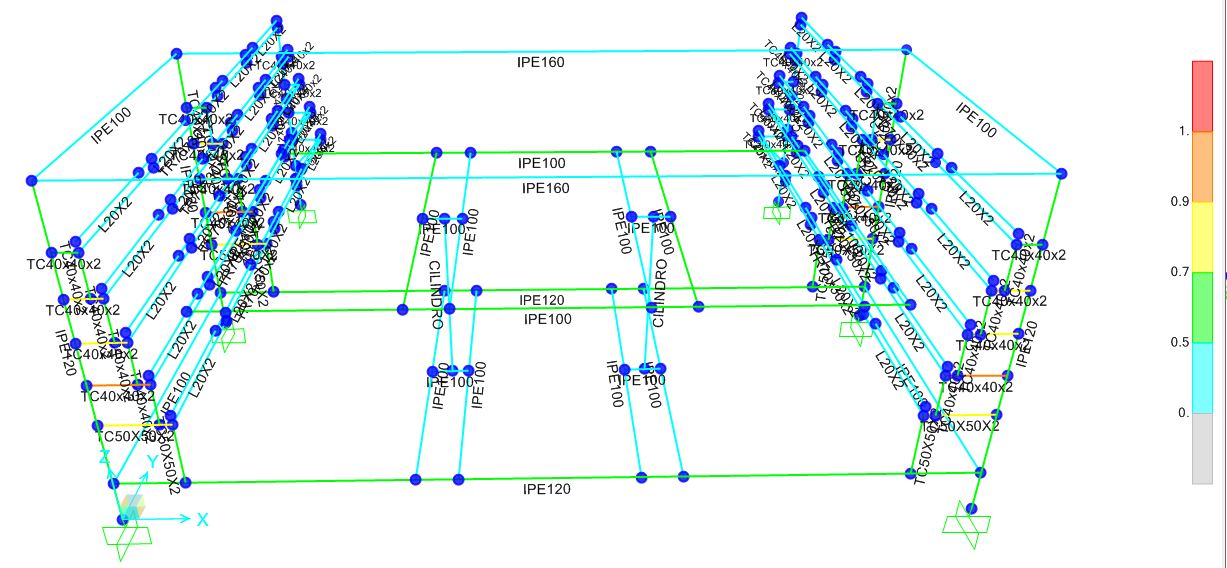 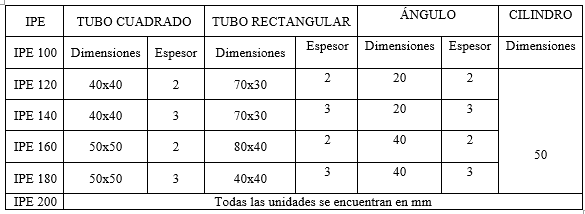 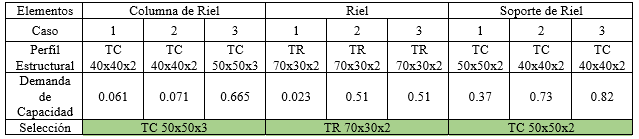 SELECCIÓN DE PERFILES ESTRUCTURALES
Vigas Superiores
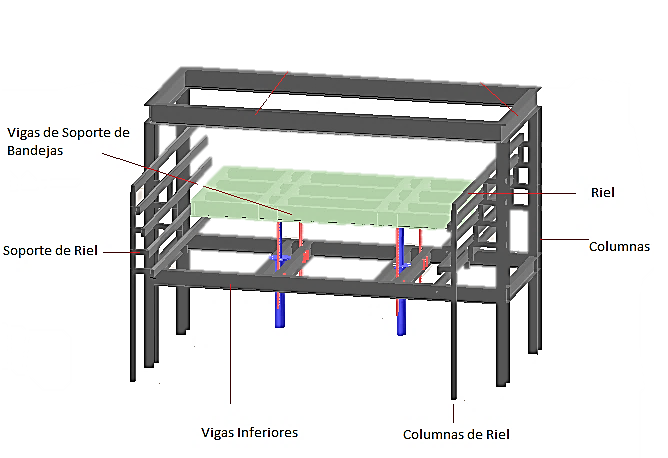 Vigas superiores IPE 160.
Vigas Inferiores IPE 120.
Columnas IPE 120.
Columna riel TC 50x50x3.
Riel TR 70x30x2.
Riel Angulo L20x2.
Soporte Riel TC 50x50x2.
Viga de soporte de bandejas IPE 100.
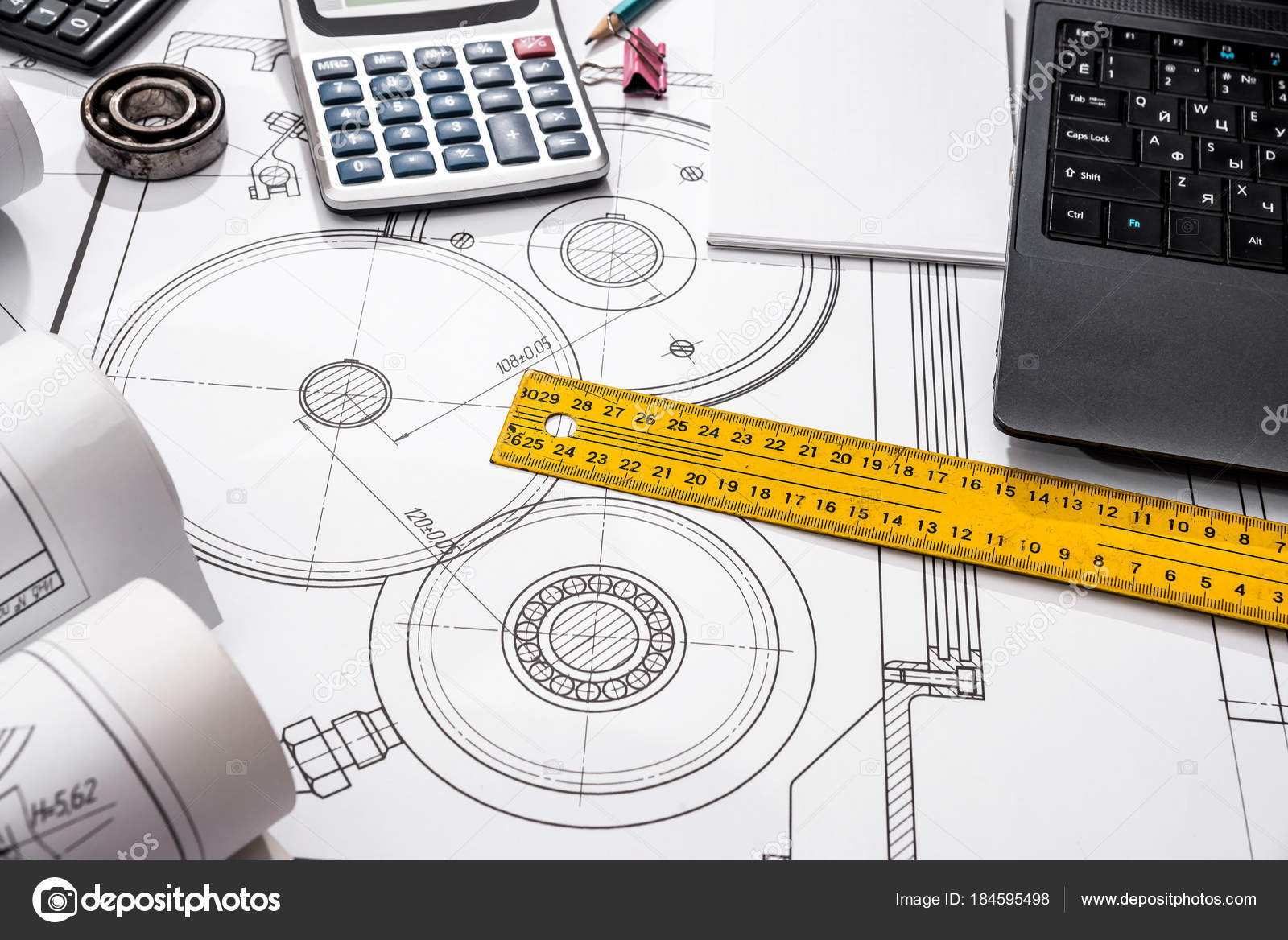 4.DISEÑO
DISEÑO DE BANDEJAS DE CONFORMADO
DISEÑO DE PLACAS LATERALES DE SOPORTE
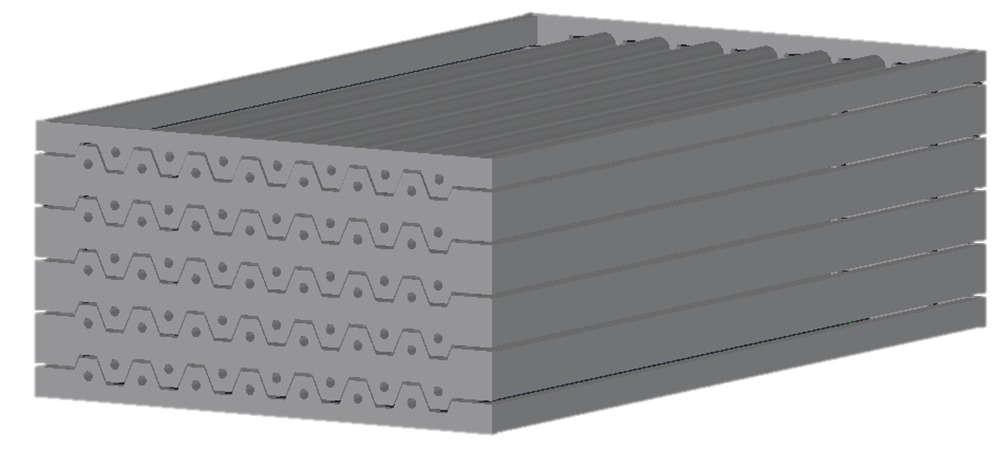 Placa Doble
Placa Simple
DISEÑO DE BANDEJAS DE CONFORMADO
DISEÑO DE PLACAS LATERALES DE SOPORTE
PLACA SIMPLE
CASO 1
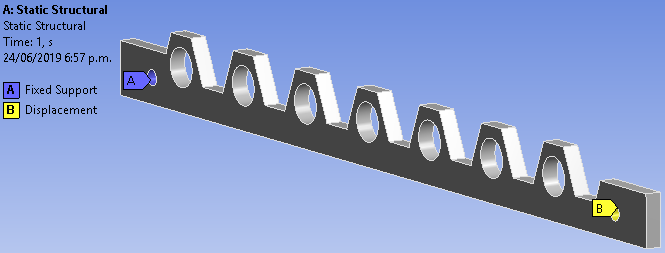 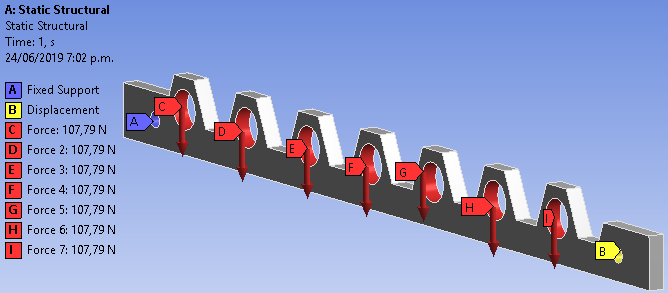 DISEÑO DE BANDEJAS DE CONFORMADO
RESULTADOS
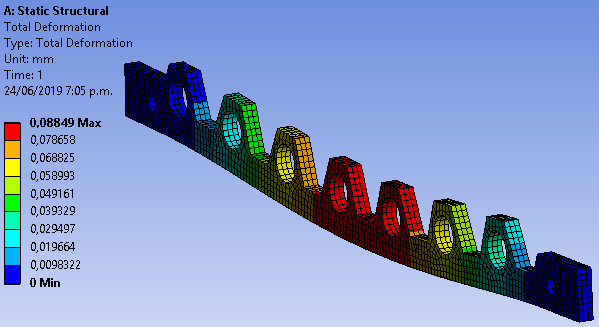 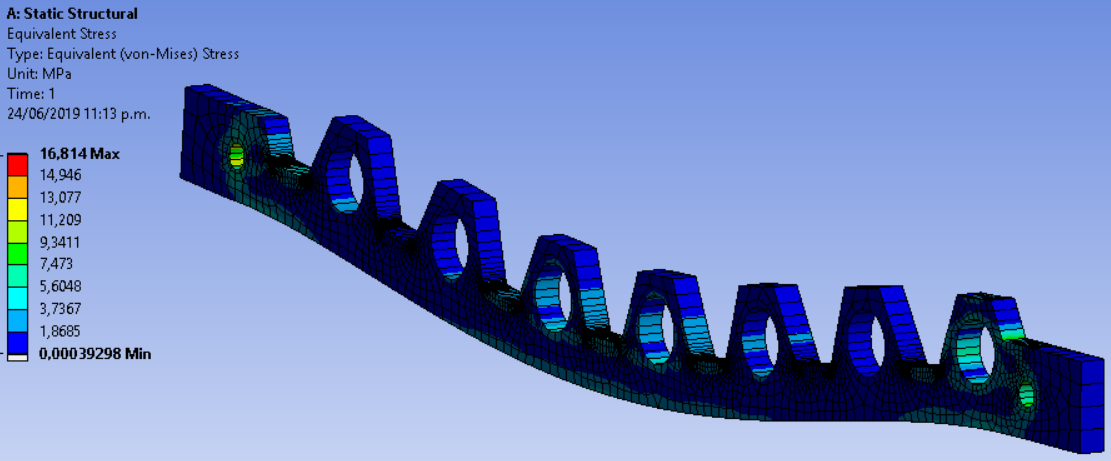 DISEÑO DE BANDEJAS DE CONFORMADO
PLACA SIMPLE
CASO 2
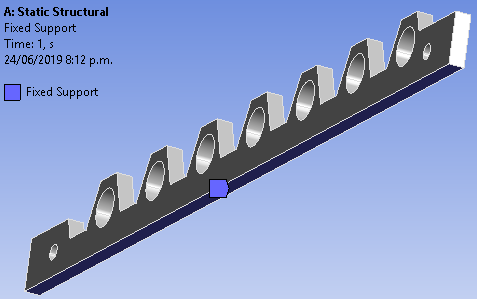 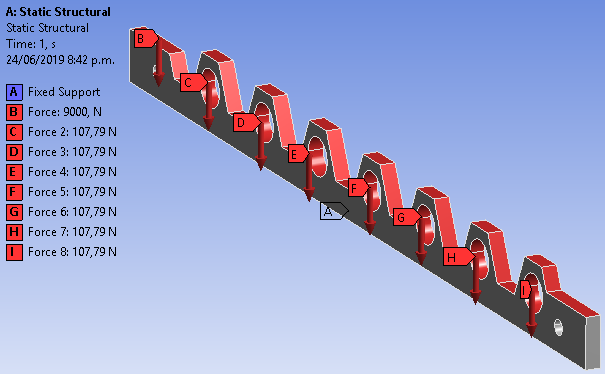 DISEÑO DE BANDEJAS DE CONFORMADO
RESULTADOS
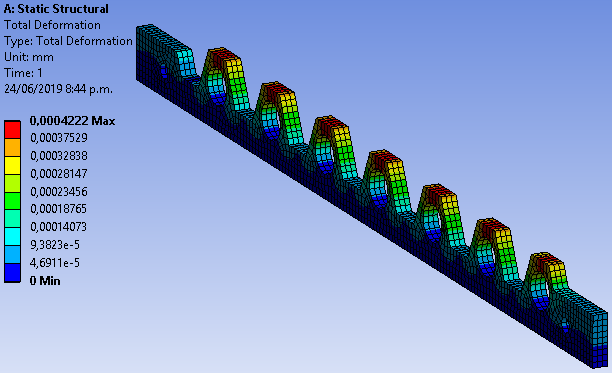 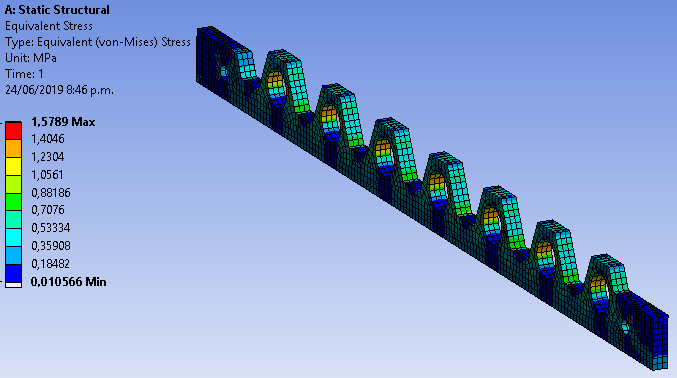 DISEÑO DE BANDEJAS DE CONFORMADO
PLACA DOBLE
CASO 1
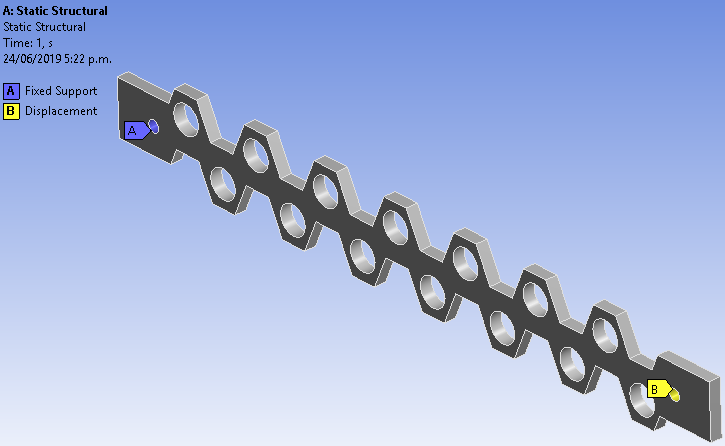 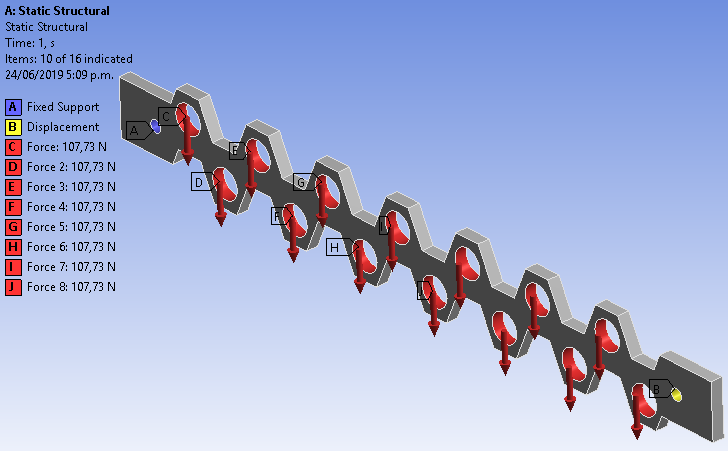 DISEÑO DE BANDEJAS DE CONFORMADO
RESULTADOS
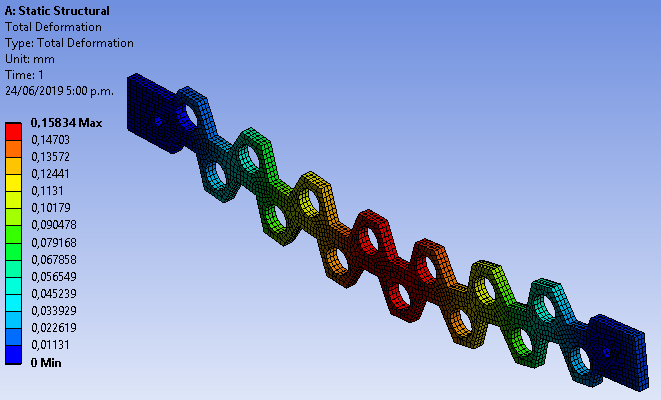 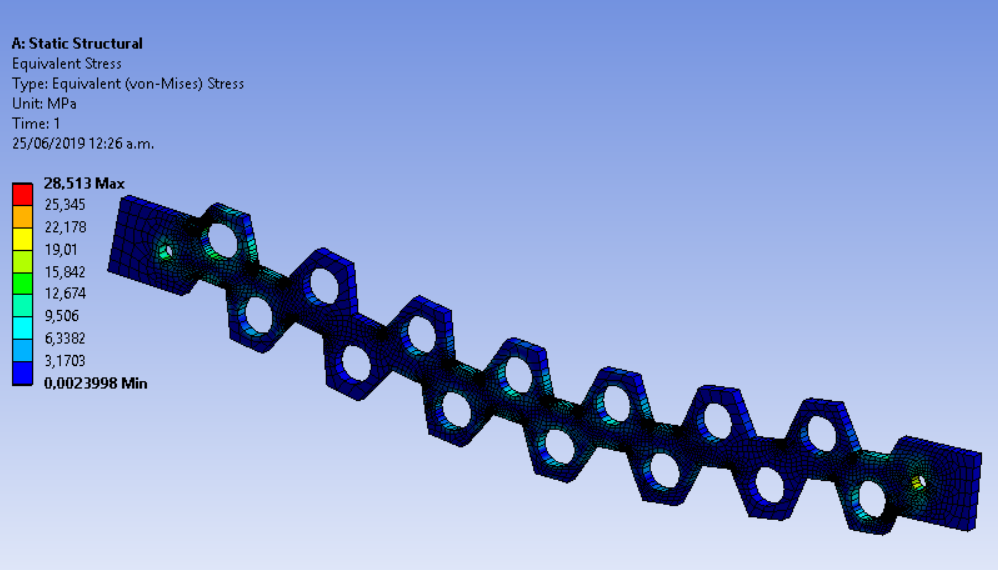 DISEÑO DE BANDEJAS DE CONFORMADO
PLACA DOBLE
CASO 2
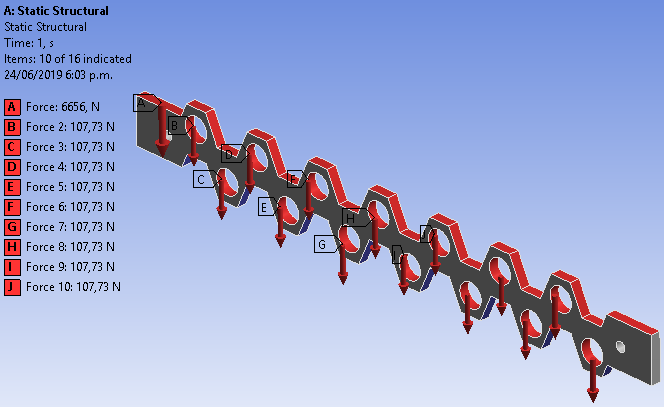 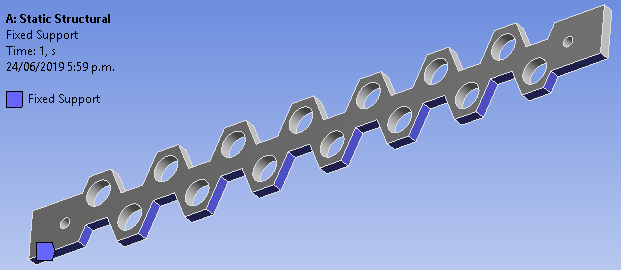 DISEÑO DE BANDEJAS DE CONFORMADO
RESULTADOS
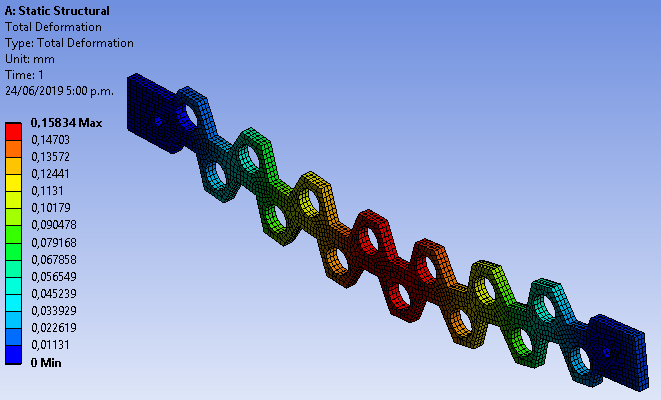 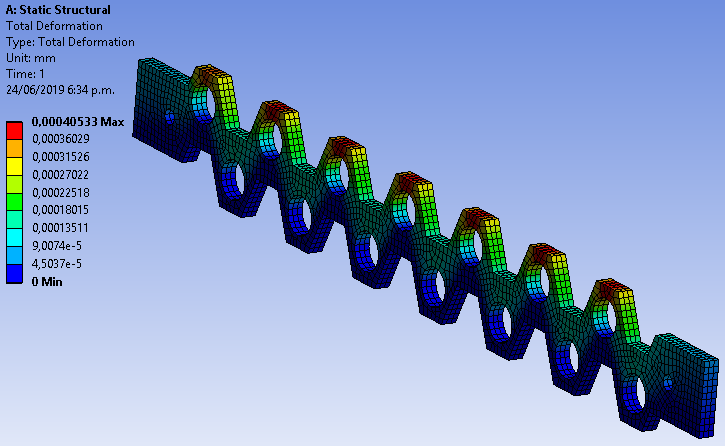 DISEÑO DE BASTIDOR
DISEÑO DEL BASTIDOR
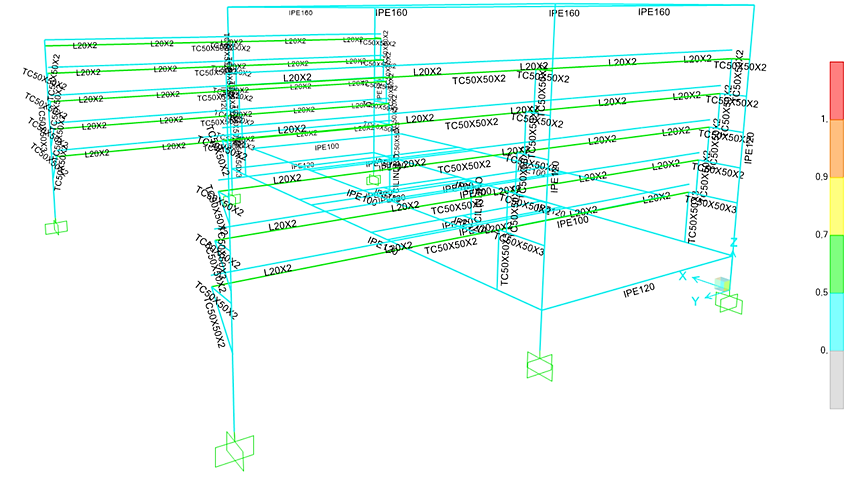 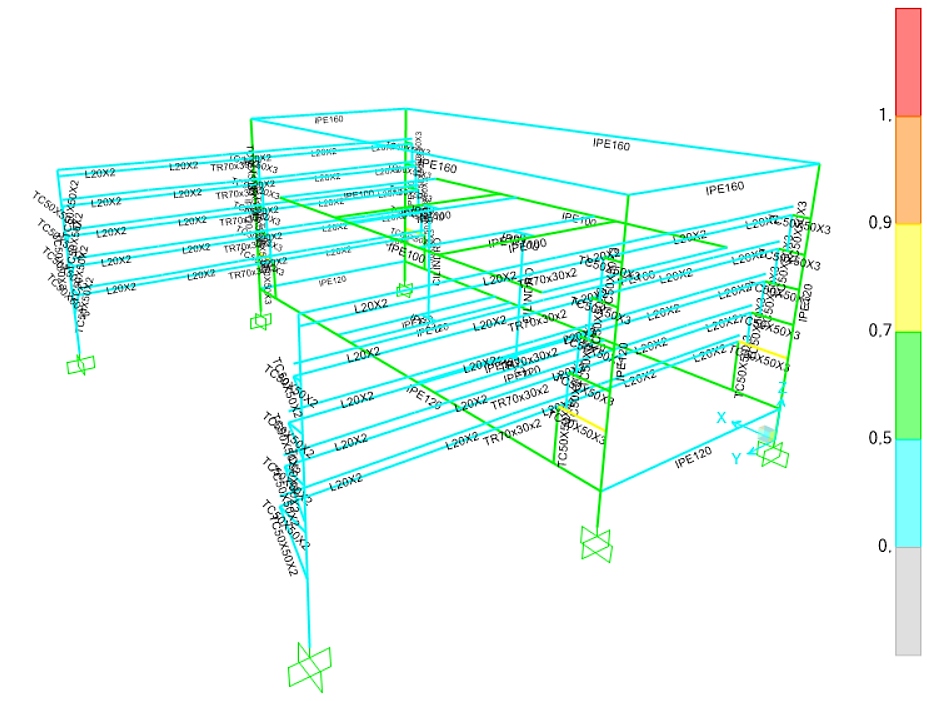 1
2
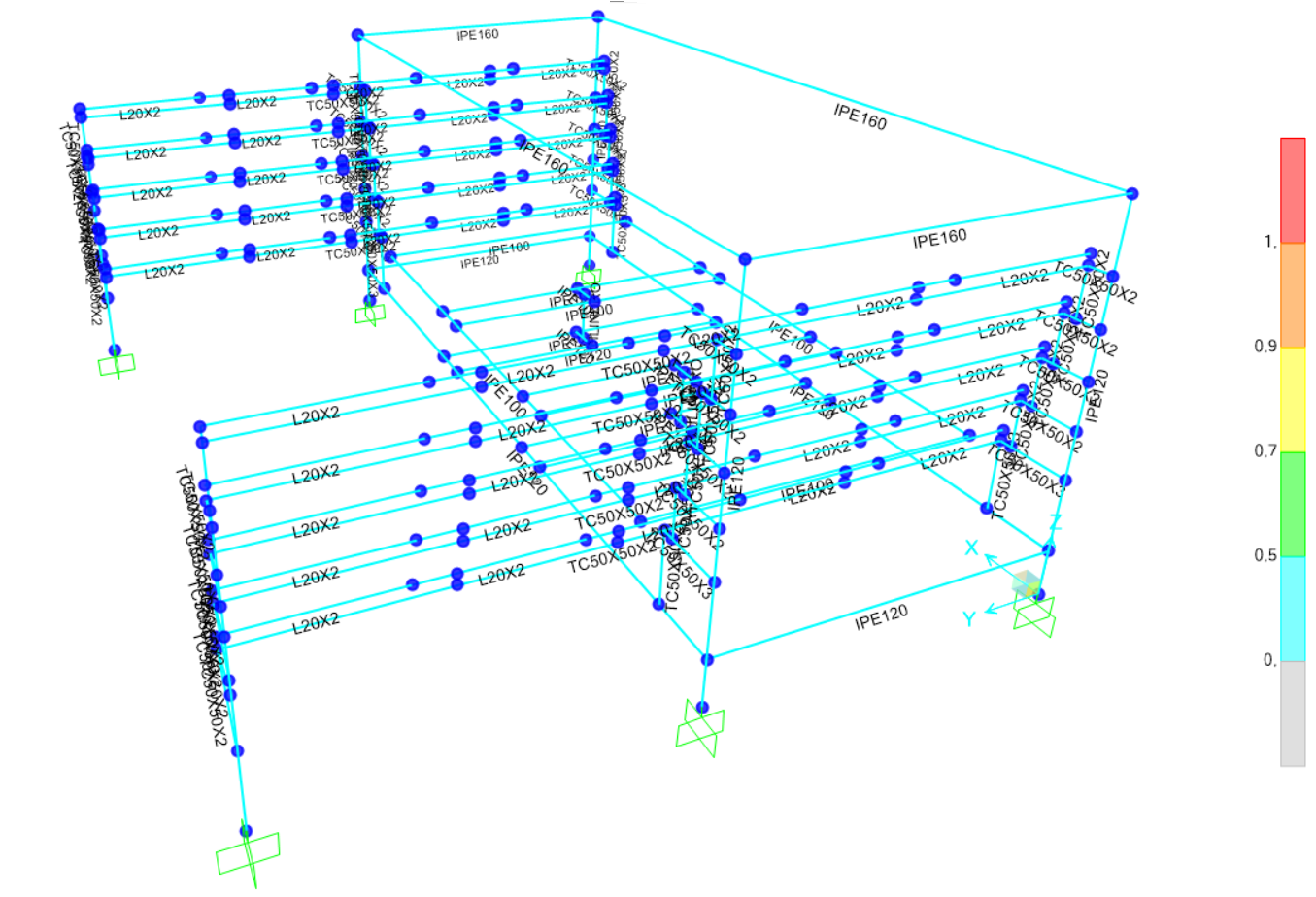 Vigas superiores	IPE 160.
Vigas Inferiores 	IPE 120.
Columnas 		IPE 120.
soporte de bandejas 	IPE 100.
Columna riel 	TC 50x50x3.
Riel 		TR 70x30x2.
Riel Angulo 	L20x2.
Soporte Riel 	TC 50x50x2.
3
DISEÑO DE BASTIDOR
ANÁLISIS DE DEFLEXIONES
SERVICIABILIDAD
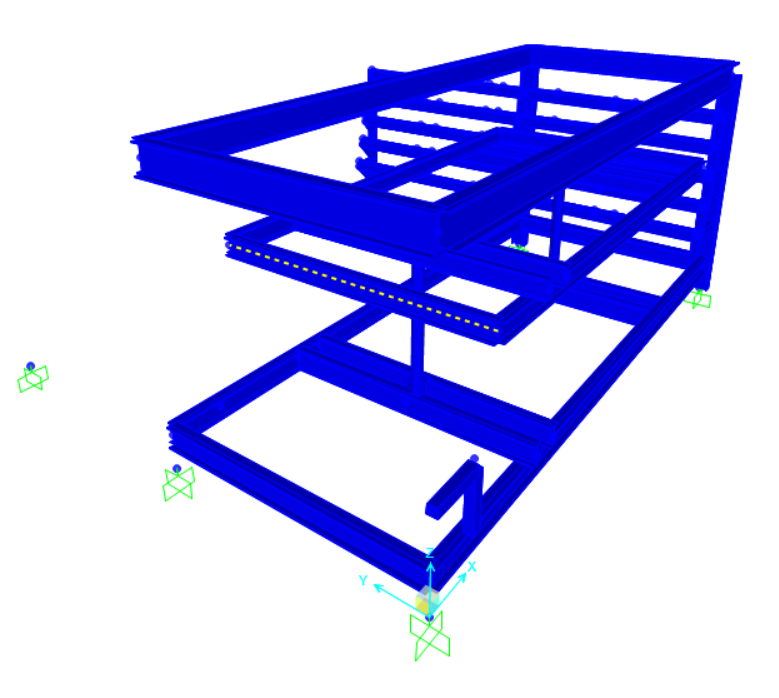 Resultados
0.1200 [mm]
0.0048 [mm]
0.0075 [mm]
0.0043 [mm]
0.0058 [mm]
0.0040 [mm]
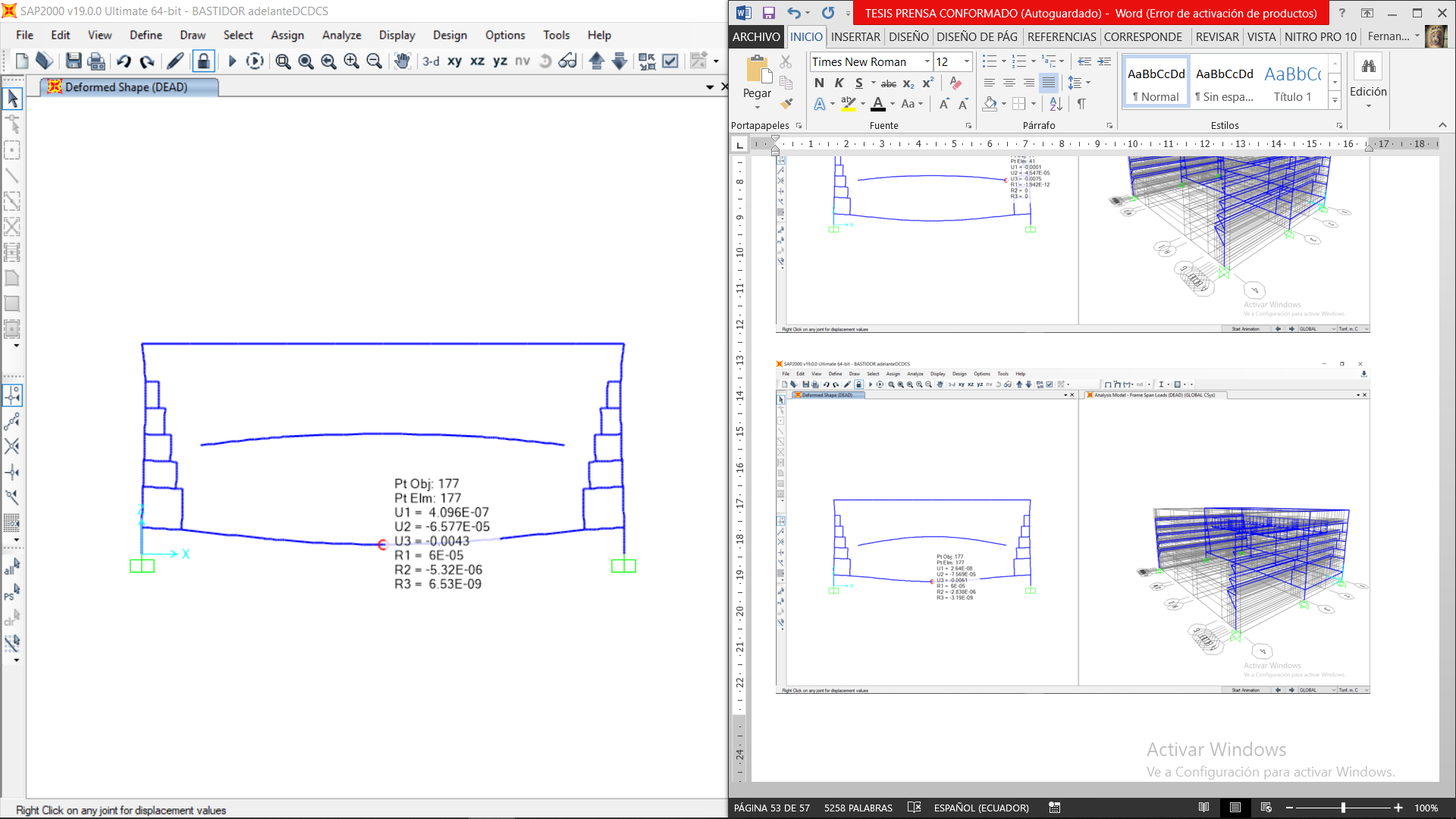 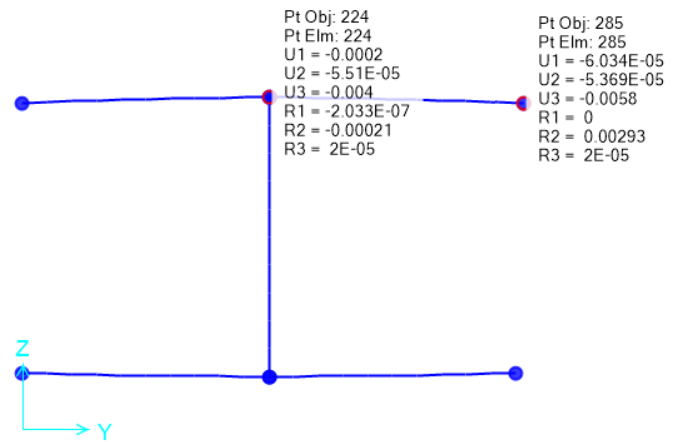 DISEÑO SISTEMA HIDRÁULICO
DISEÑO DEL SISTEMA HIDRÁULICO
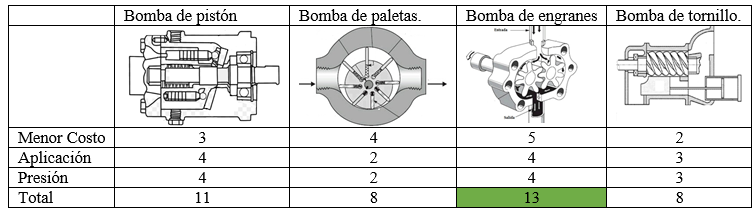 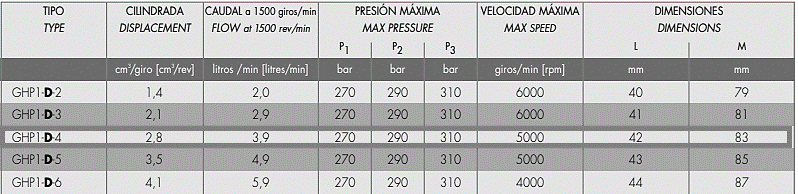 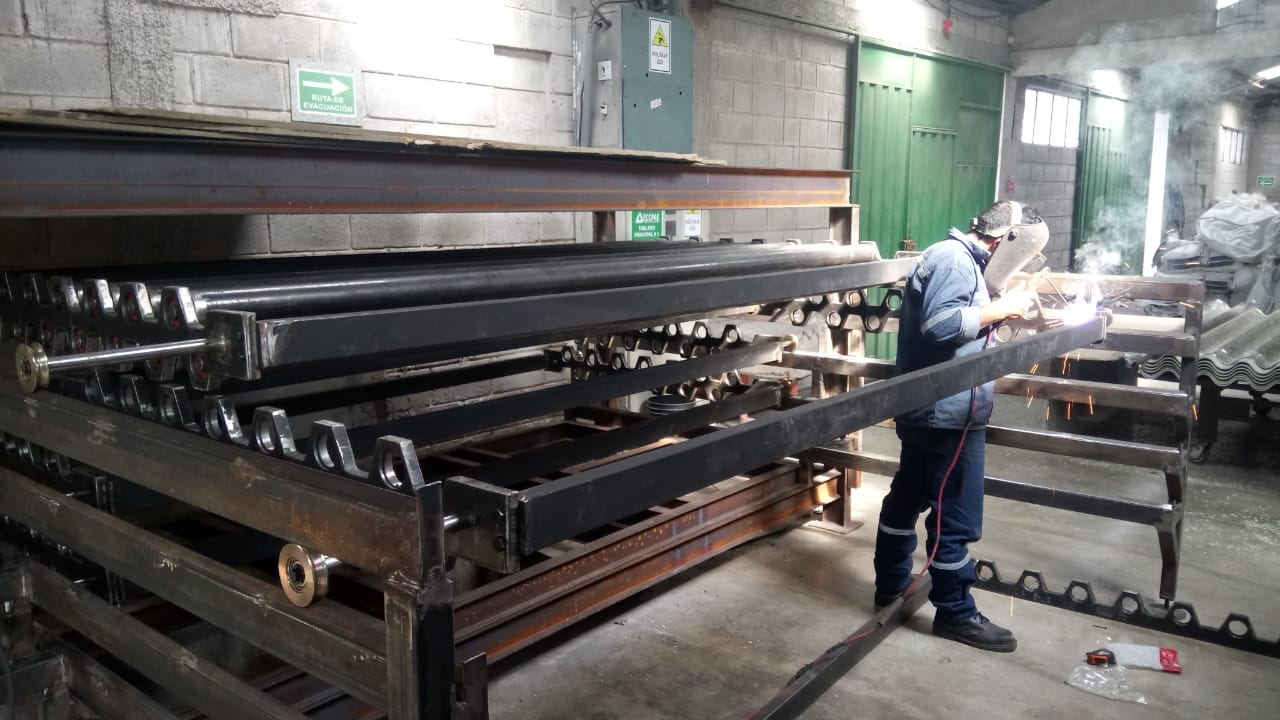 5.CONSTRUCCIÓN
SISTEMA DE CONFORMADO
PLACAS LATERALES DE SOPORTE
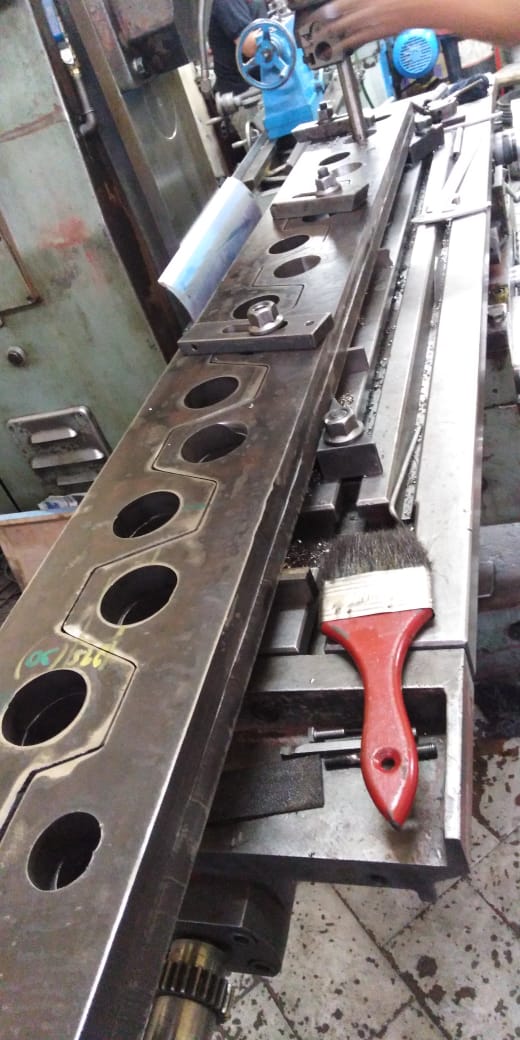 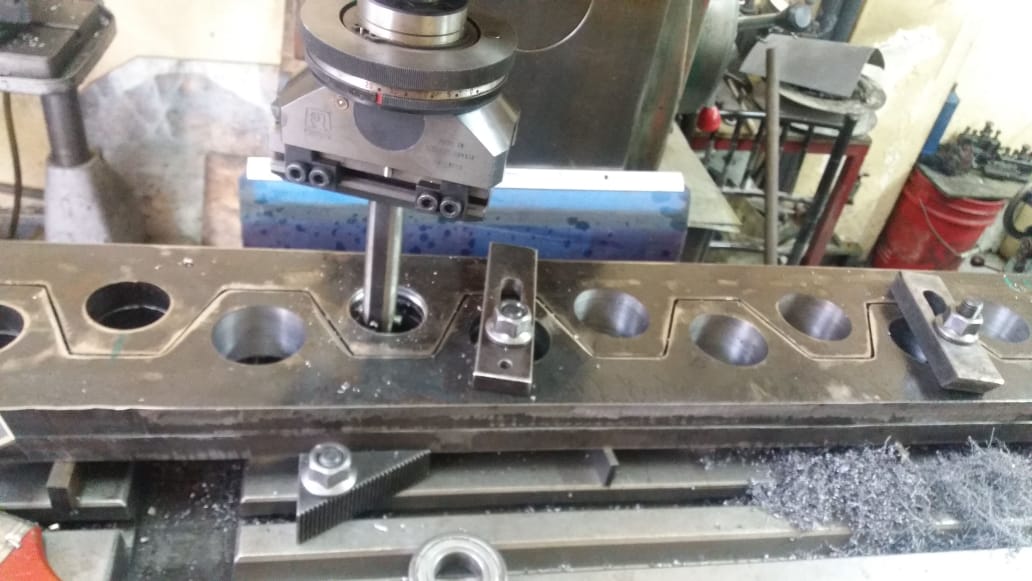 SISTEMA DE CONFORMADO
SISTEMA DE RIELES Y BANDEJAS DE CONFORMADO
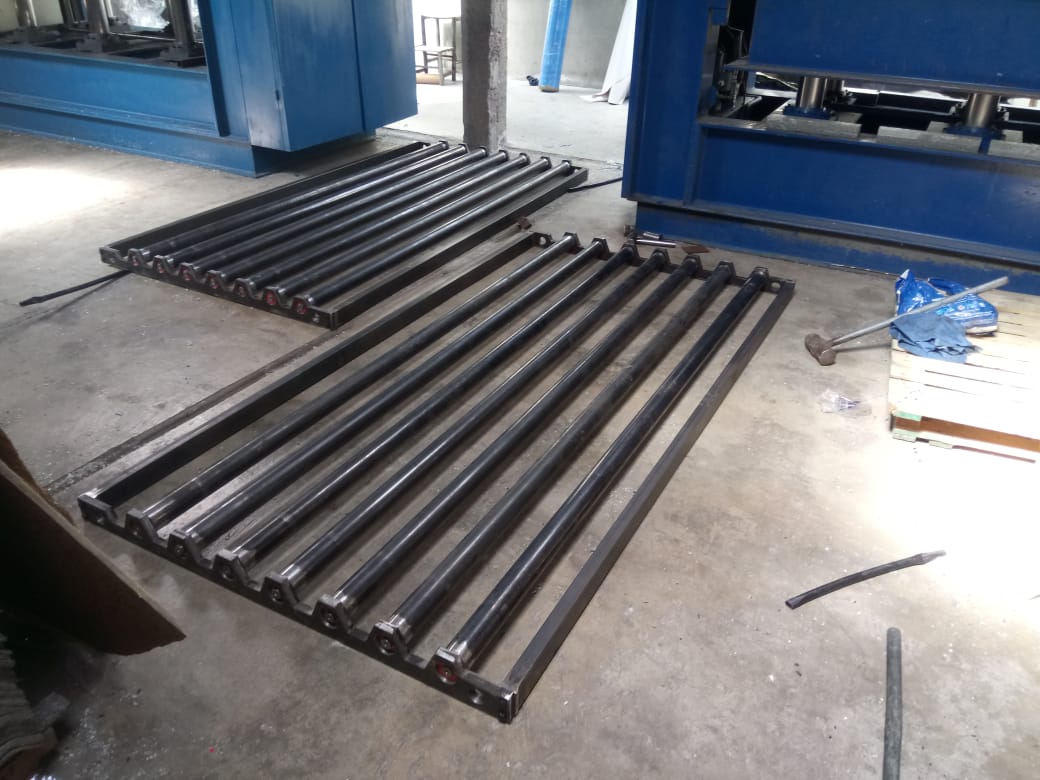 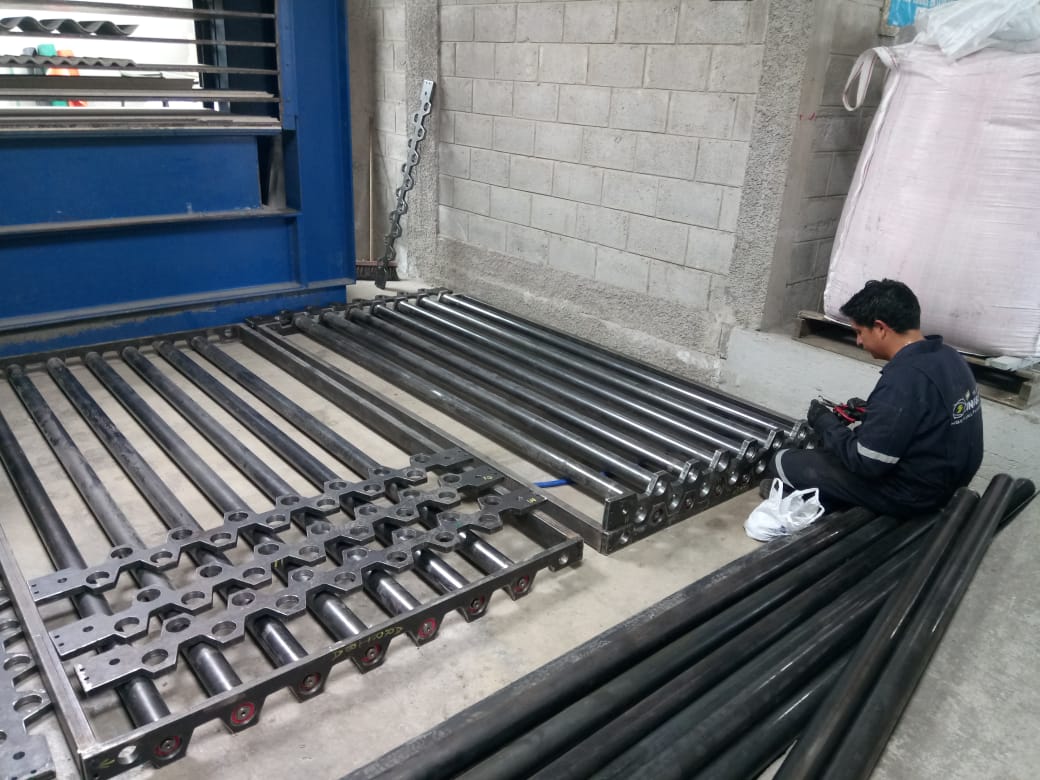 BASTIDOR
BASTIDOR
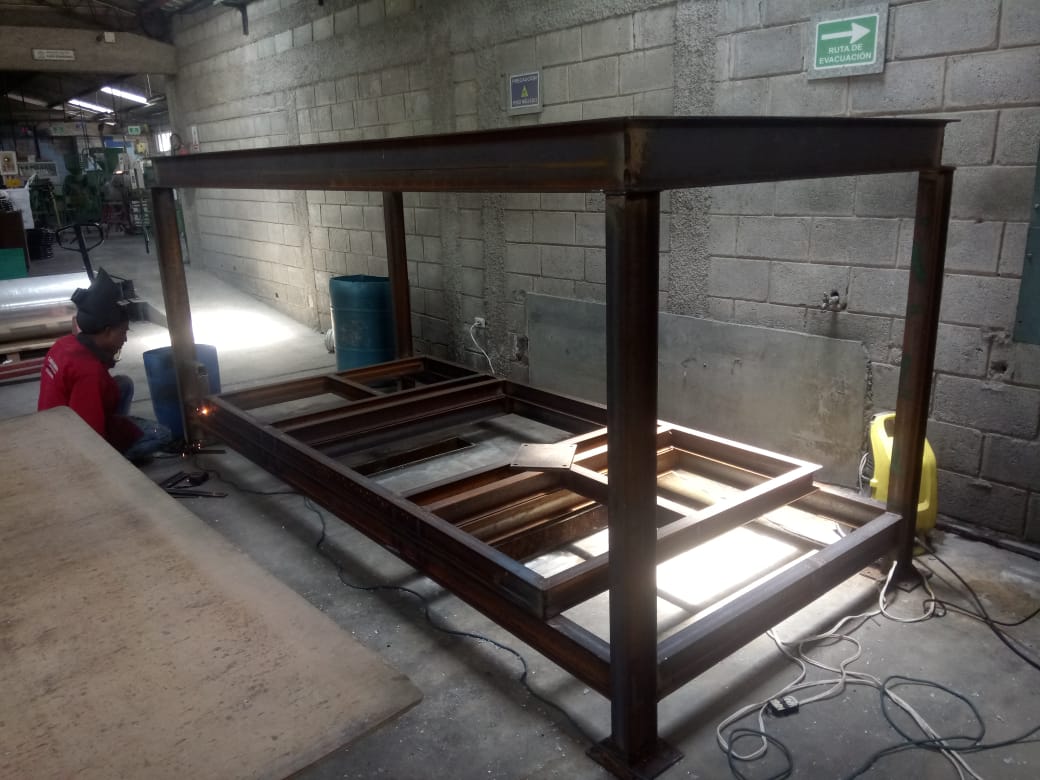 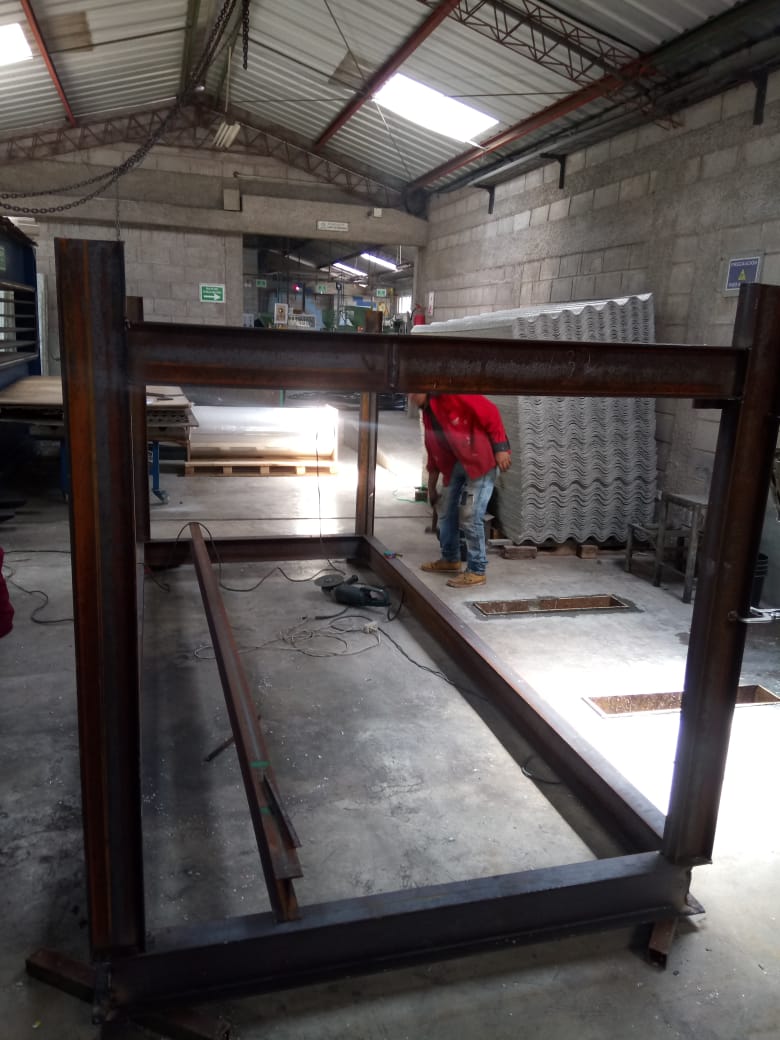 AWS D14.5
BASTIDOR-RIELES
SISTEMA DE RIELES
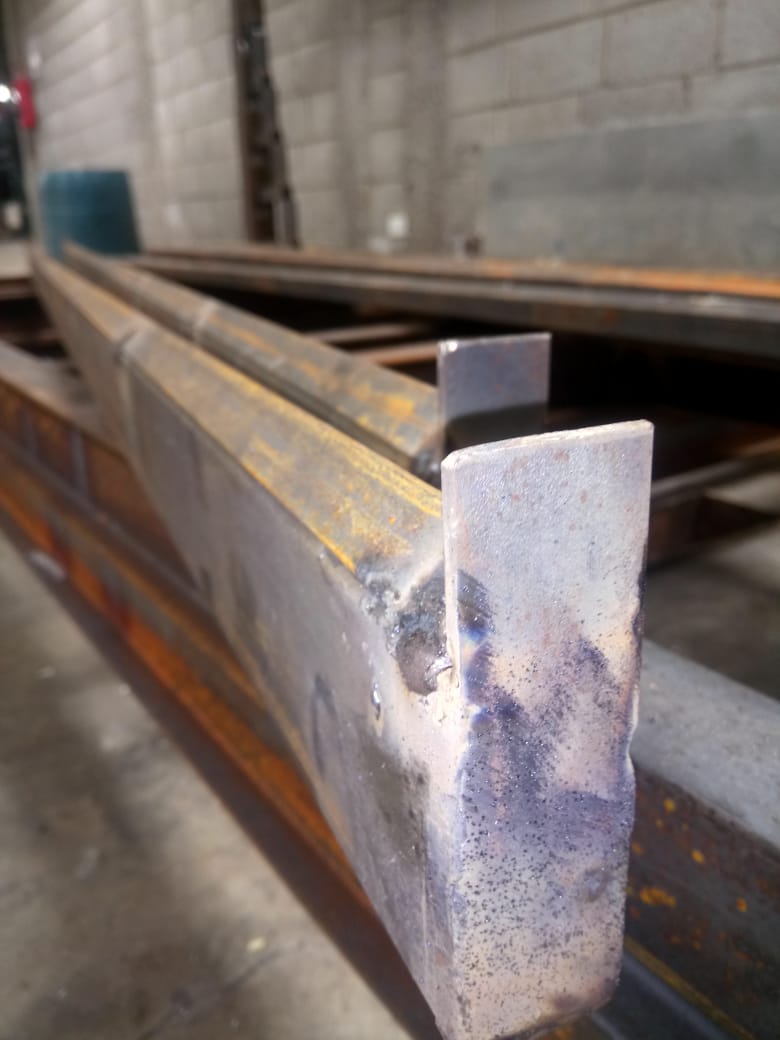 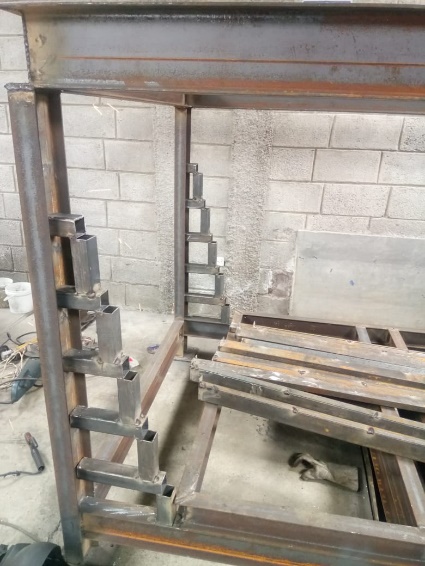 BASTIDOR-RIELES
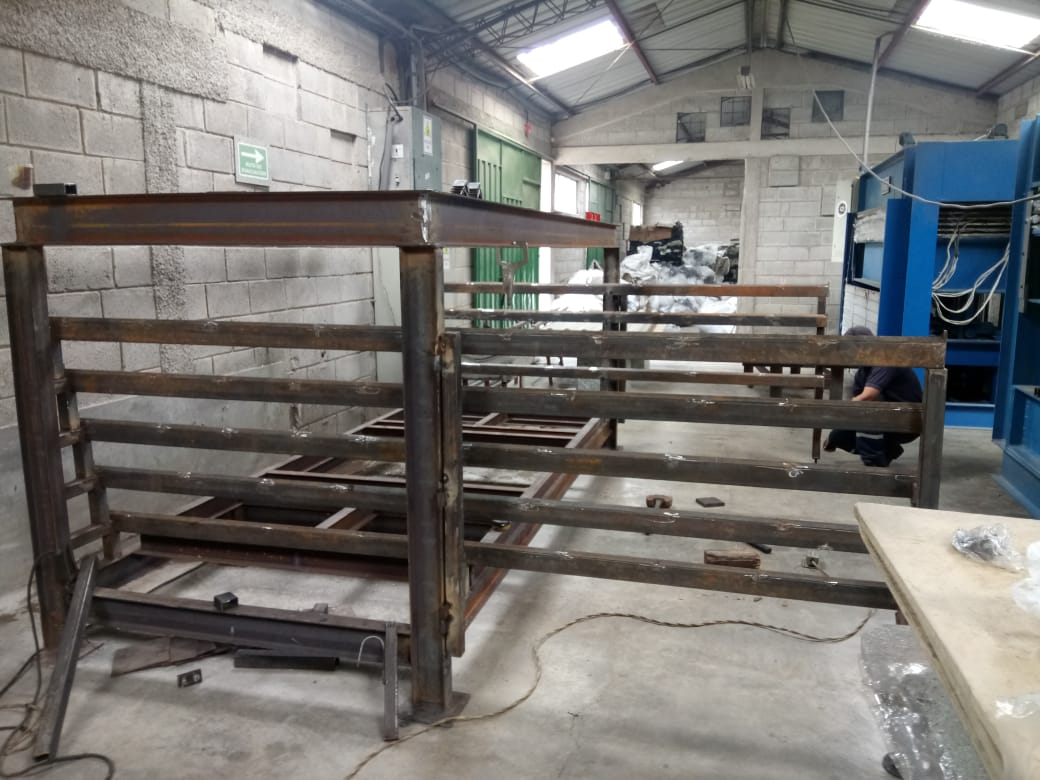 ENSAMBLE BASTIDOR, SISTEMA DE RIELES Y BANDEJAS DE CONFORMADO
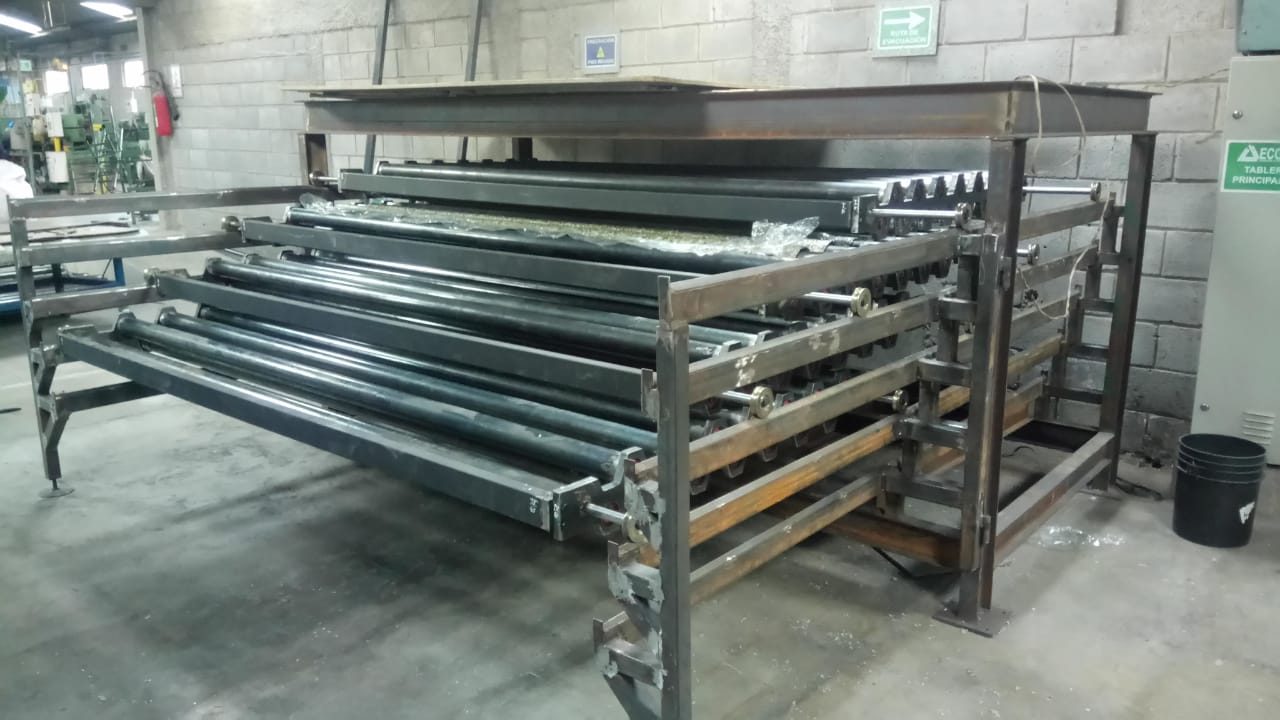 SISTEMA HIDRÁULICO
SISTEMA HIDRÁULICO
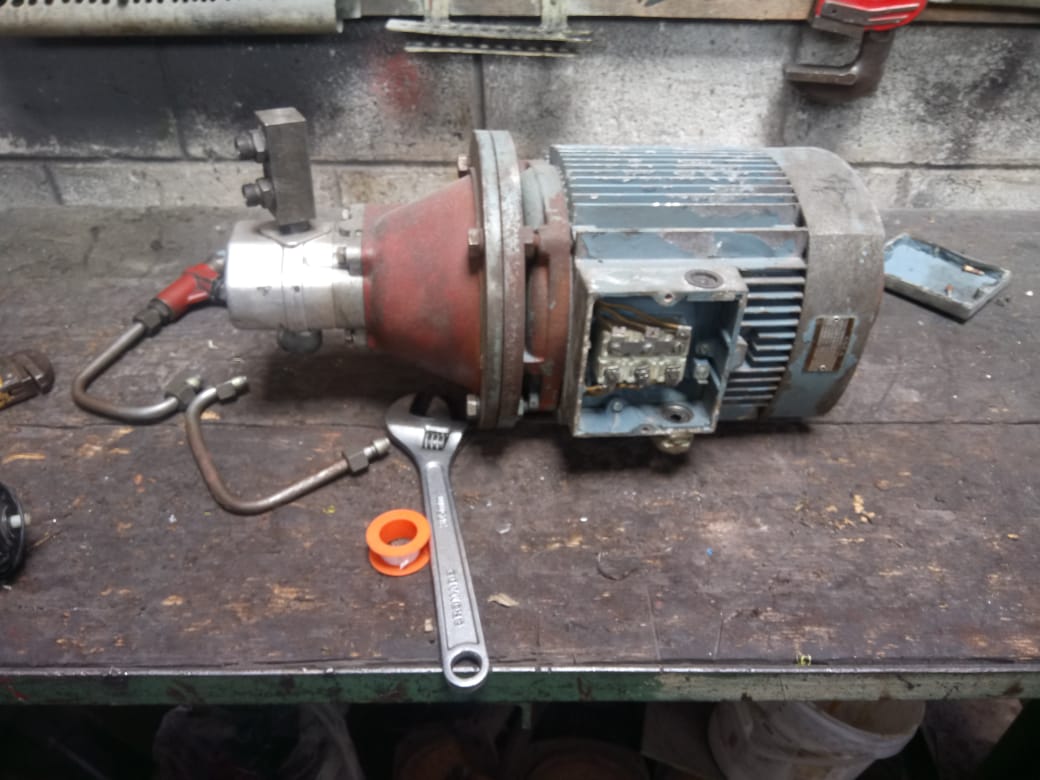 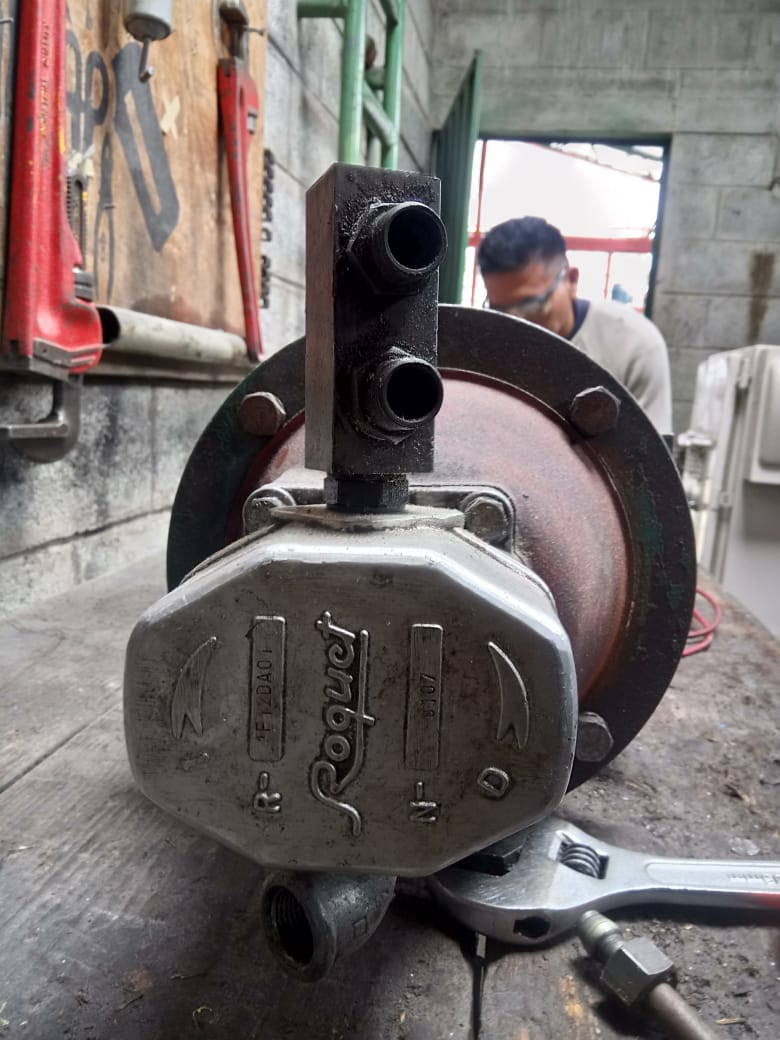 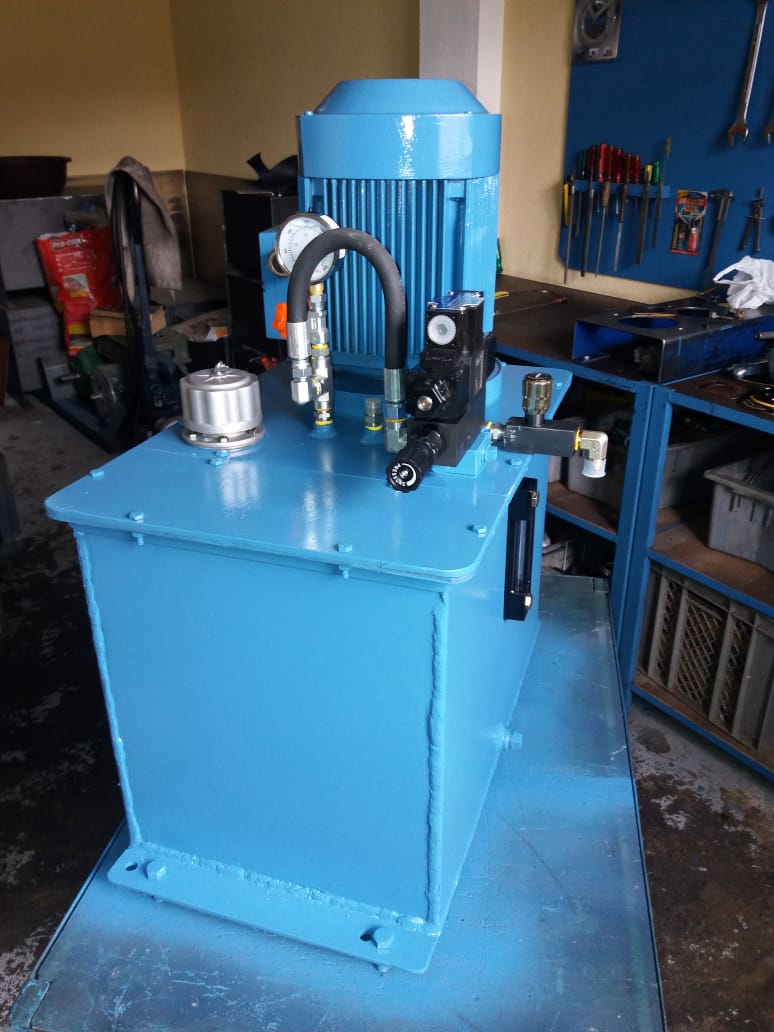 MOTOR SIEMENS
SISTEMA HIDRÁULICO
CILINDROS HIDRÁULICOS
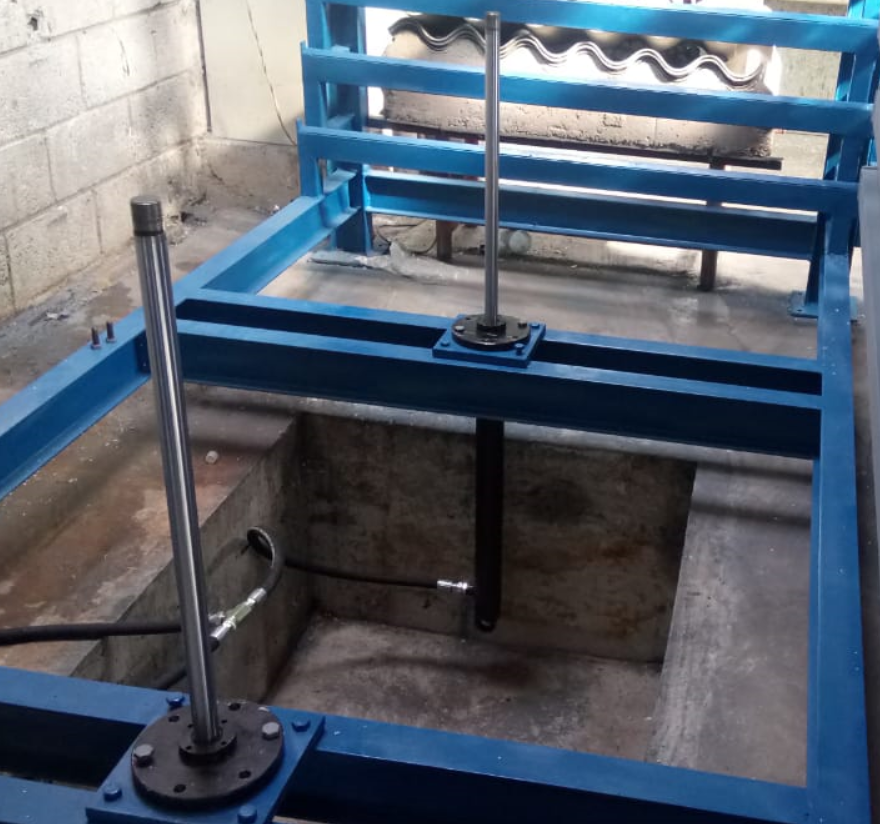 SISTEMA NIVELACIÓN
SISTEMA PIÑÓN-CREMALLERA
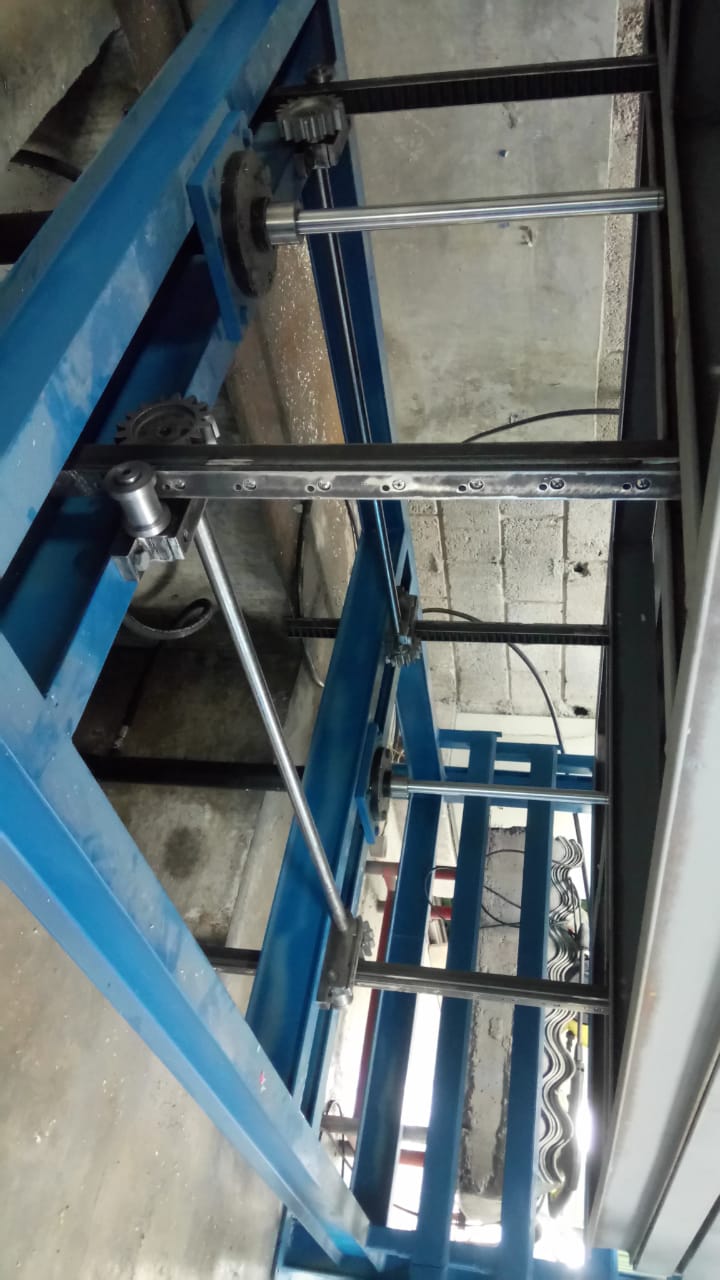 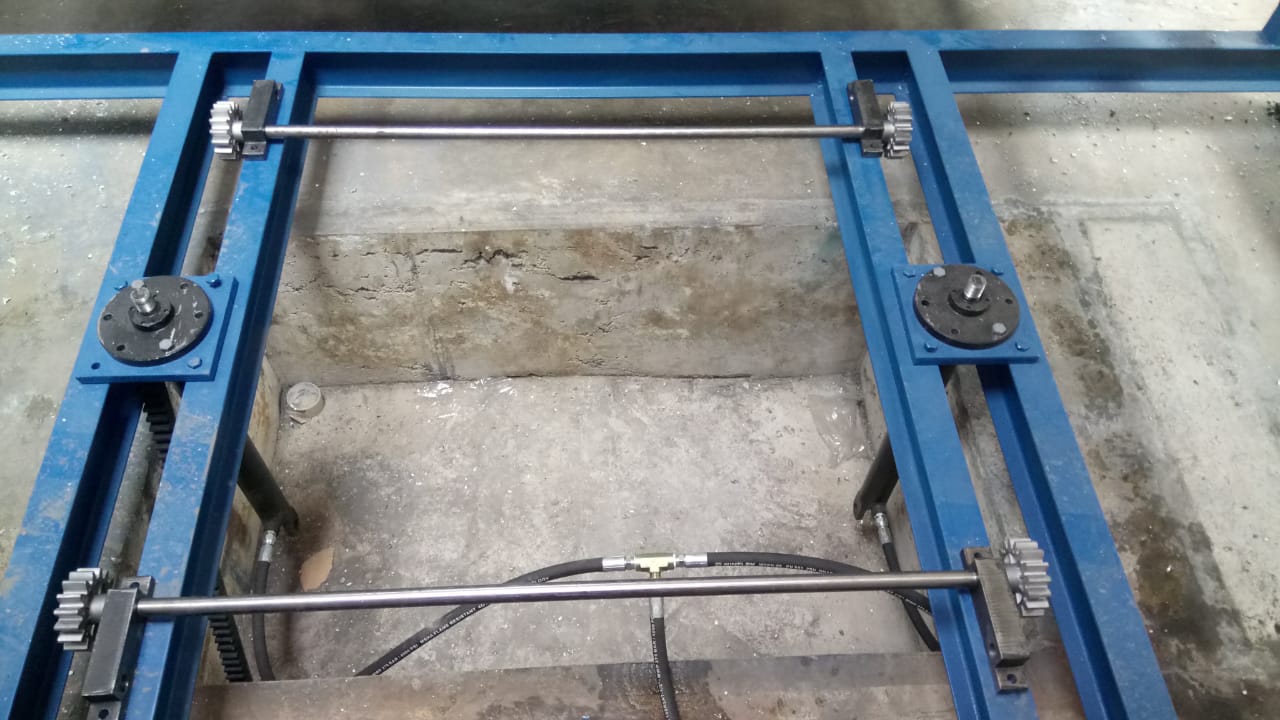 CARACTERÍSTICAS TÉCNICAS DEL EQUIPO
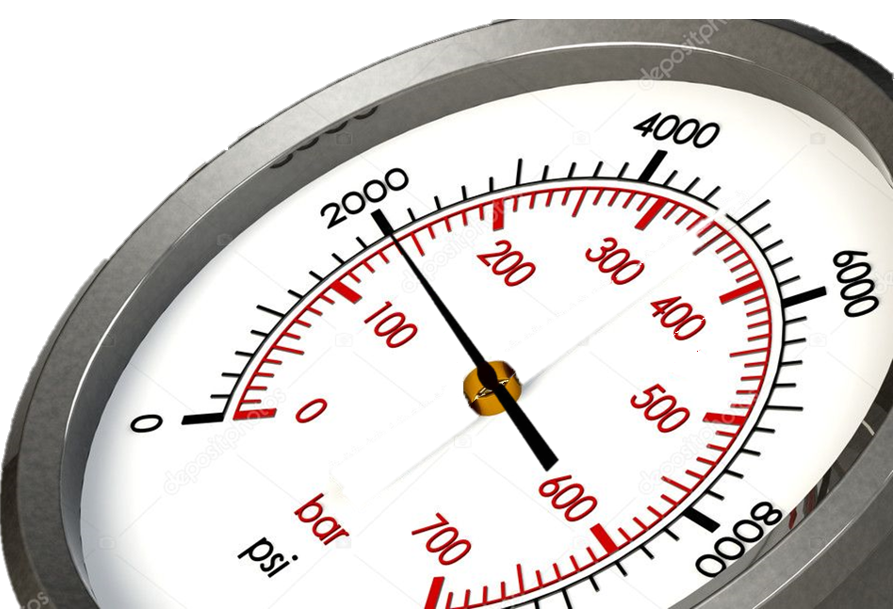 Presión de trabajo.
Capacidad de Conformado
Dimensiones
Tiempo de conformado.
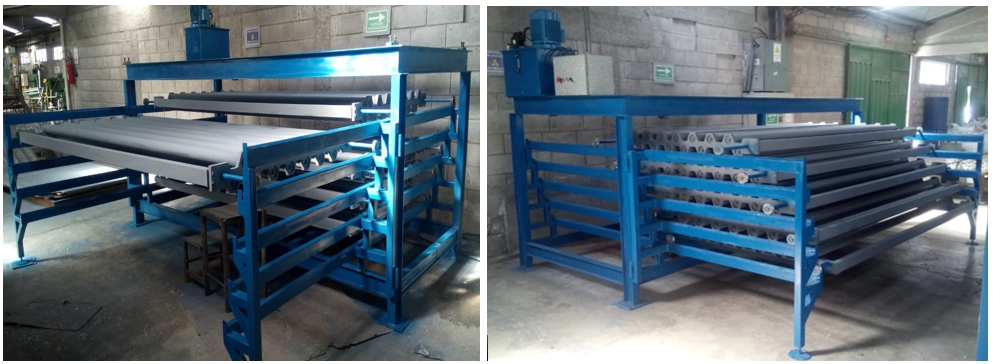 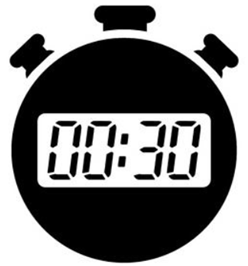 Fuente de Alimentación
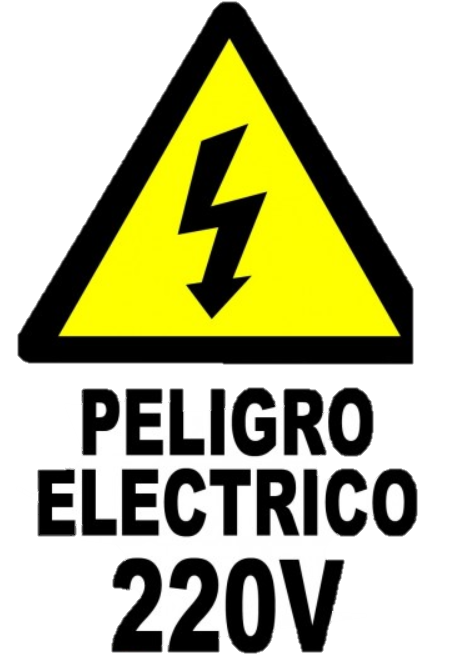 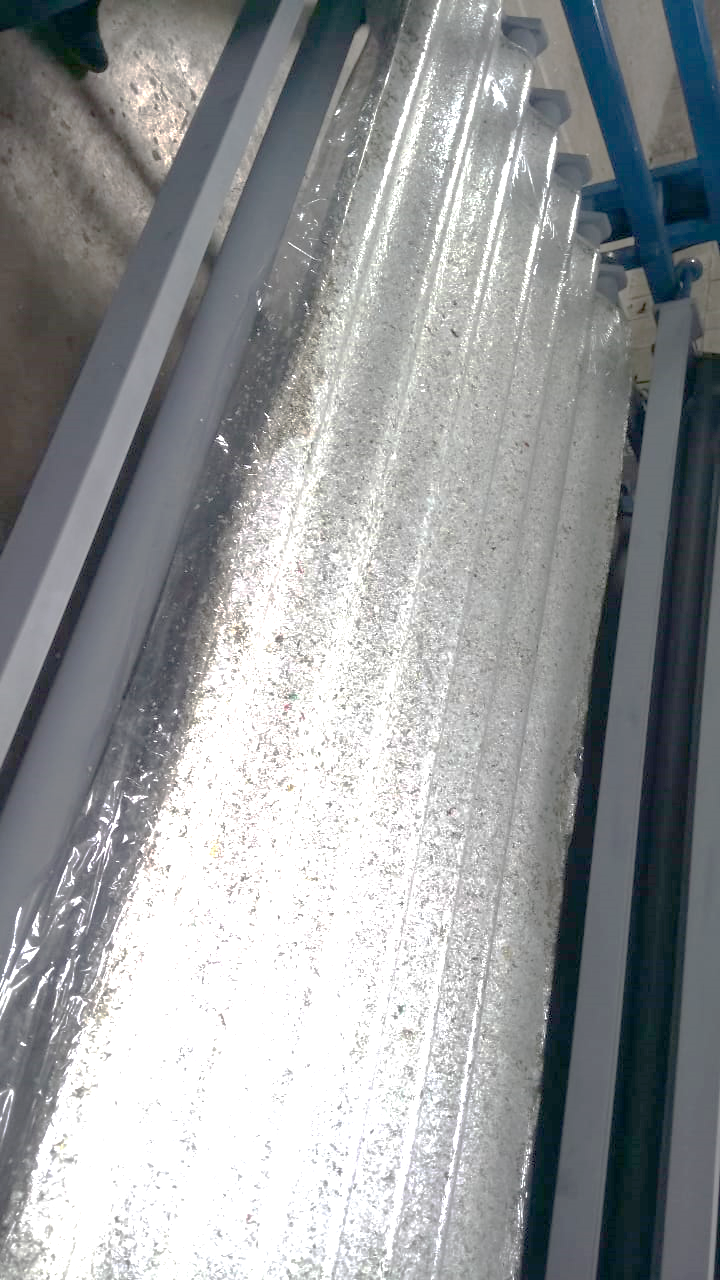 6.PRUEBAS DE FUNCIONAMIENTO
PRUEBAS DE FUNCIONAMIENTO
PRUEBAS DE CONFORMADO
PRUEBAS DE CONFORMADO
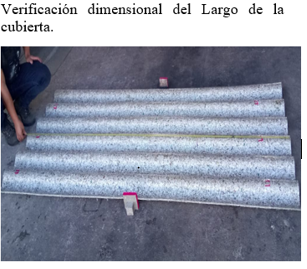 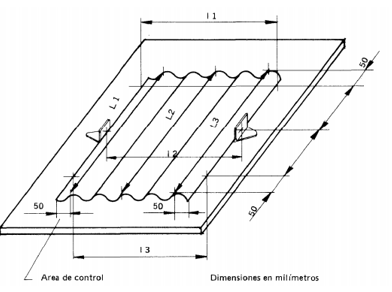 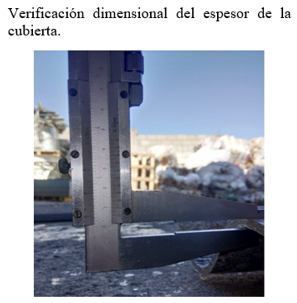 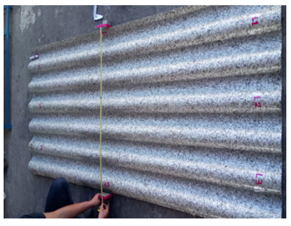 NTE INEN 1320
         INEN 1318
PRUEBAS DE CONFORMADO
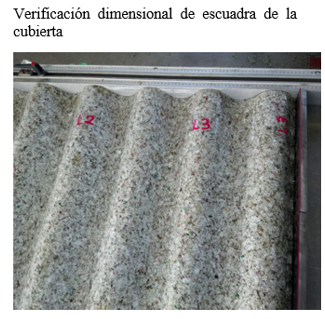 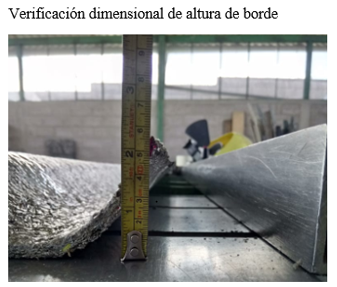 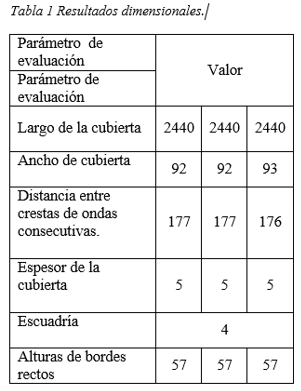 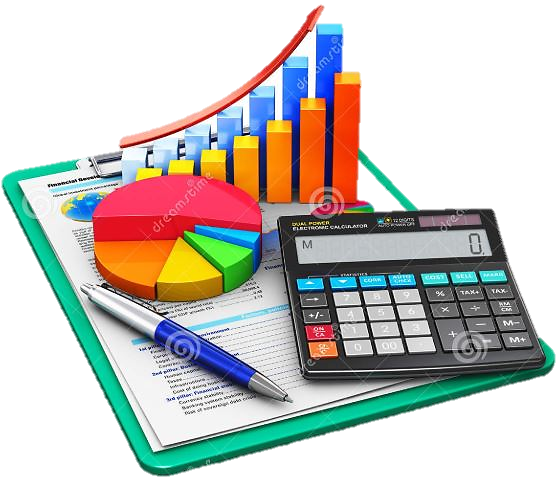 7.ANÁLISIS ECONÓMICO
COSTOS
COSTOS DIRECTOS
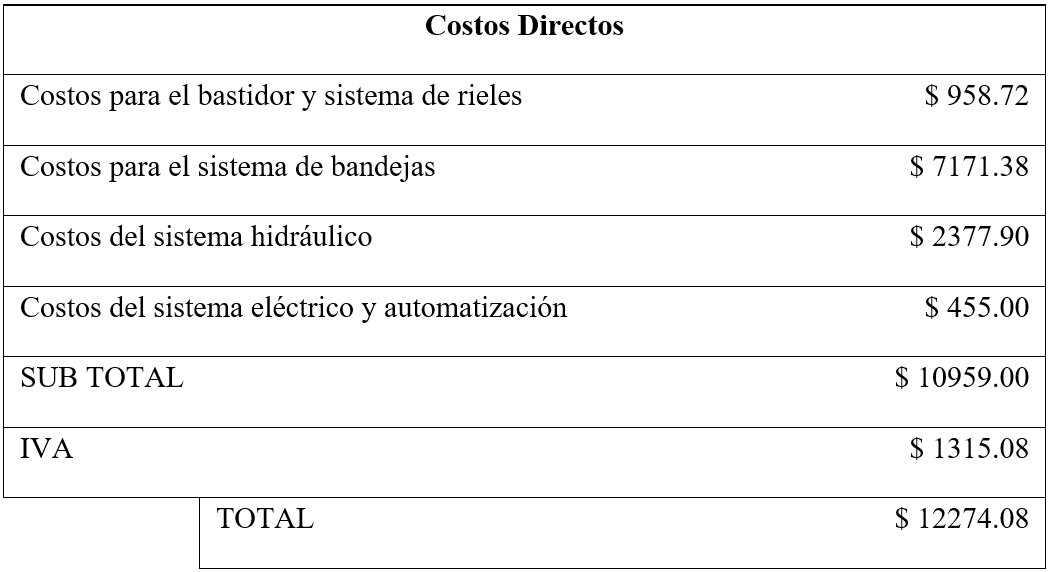 COSTOS
COSTOS INDIRECTOS
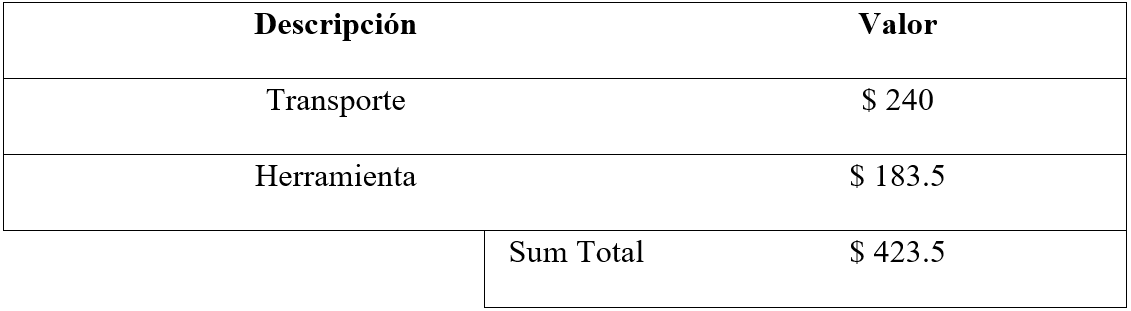 COSTO TOTAL DEL PROYECTO
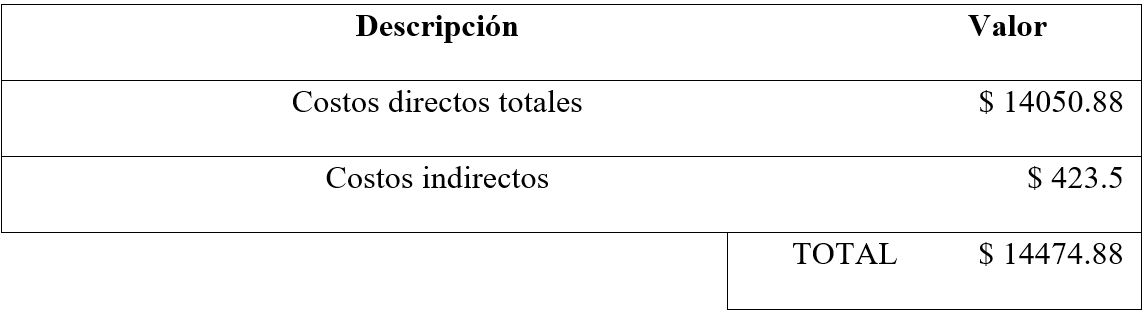 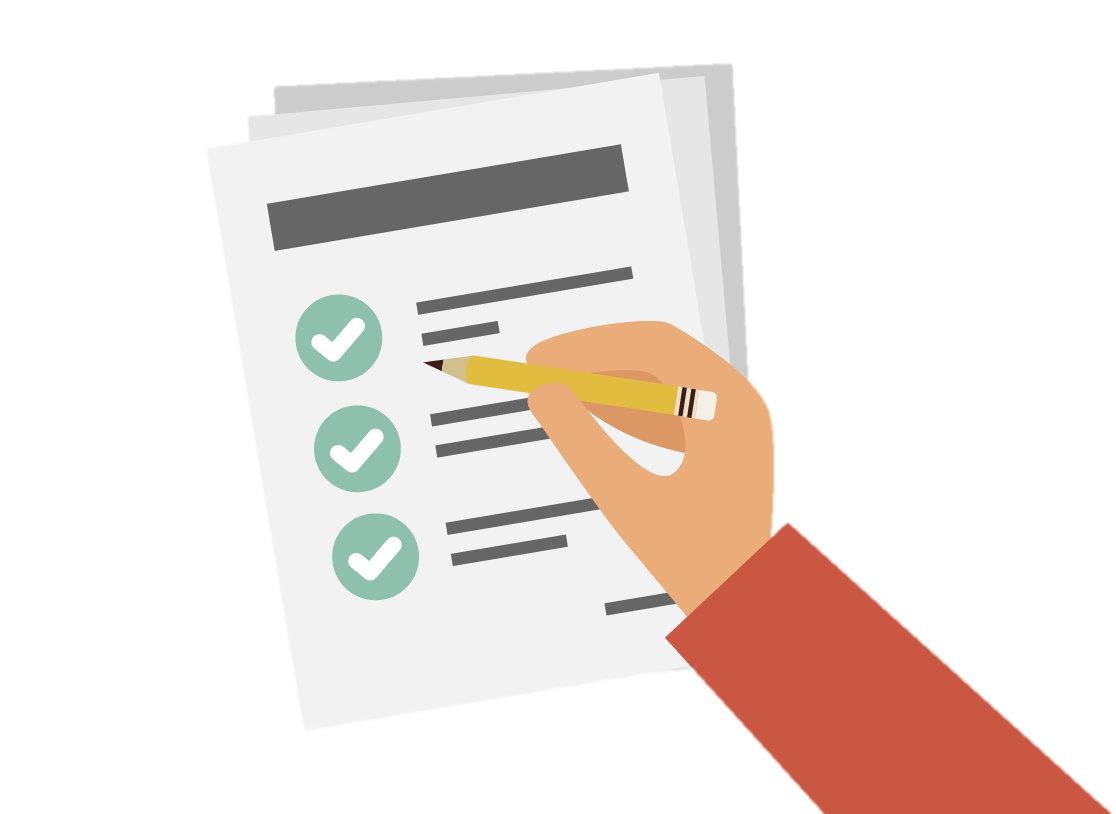 8.CONCLUSIONES Y RECOMENDACIONES
CONCLUSIONES Y RECOMENDACIONES
CONCLUSIONES
NTC 160 categoría C clase 3 y NTE INEN 1320:2014
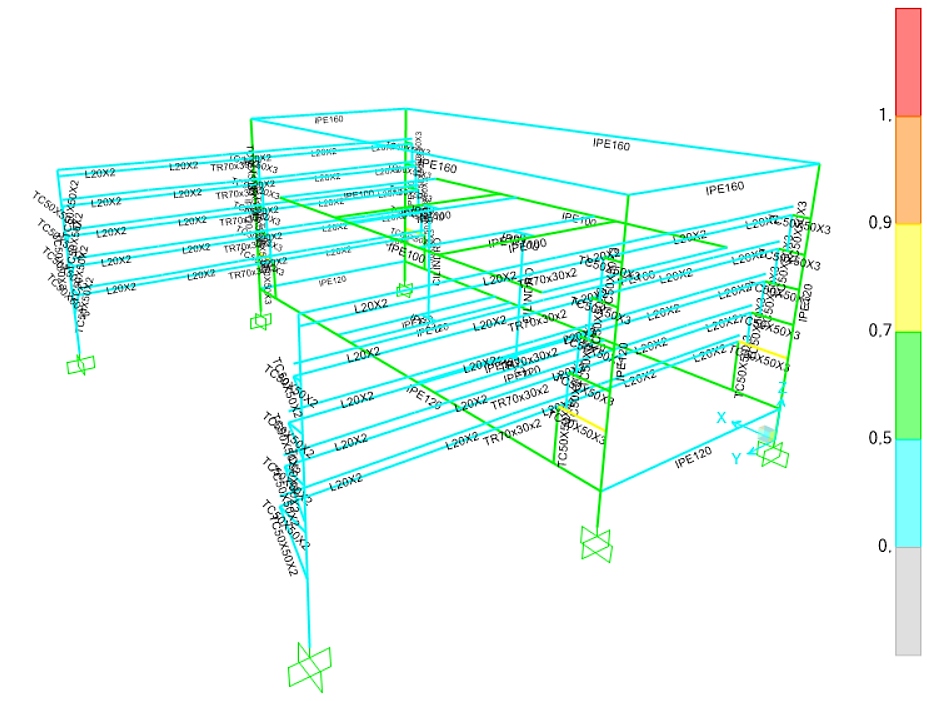 2
1
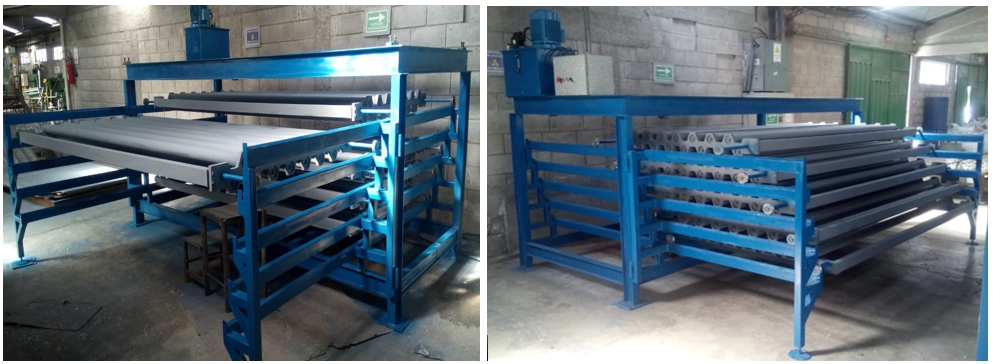 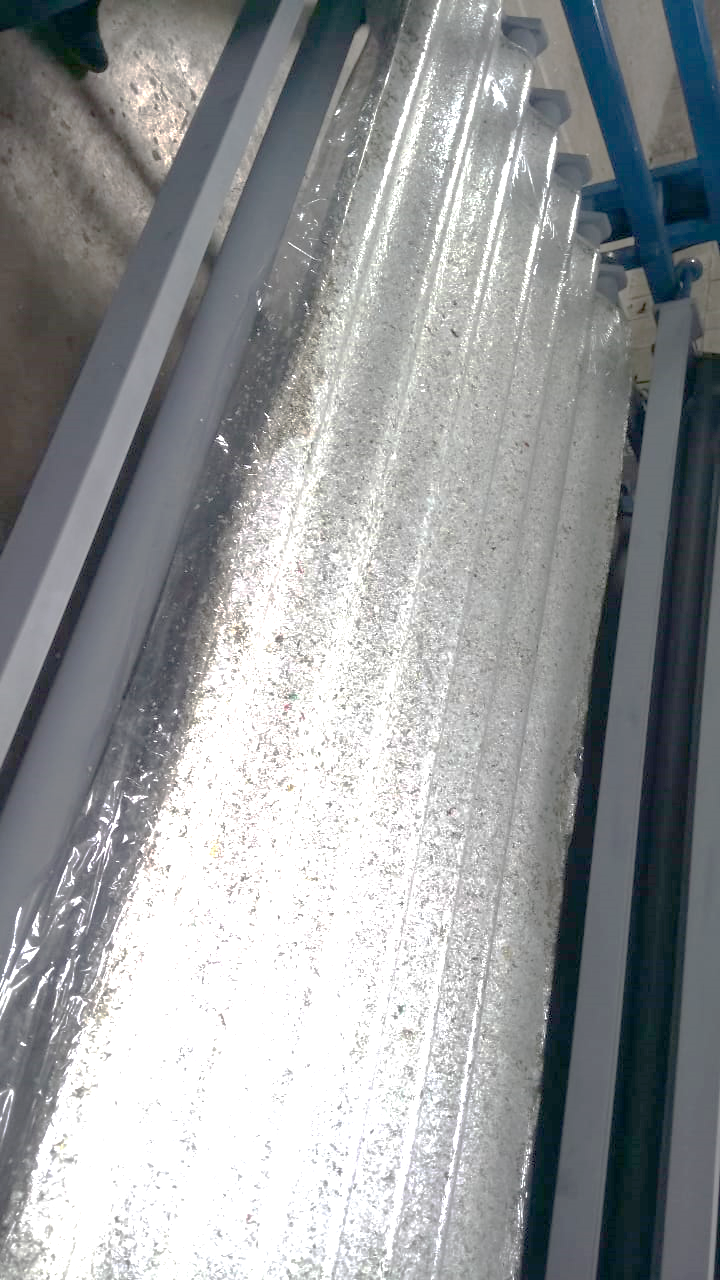 3
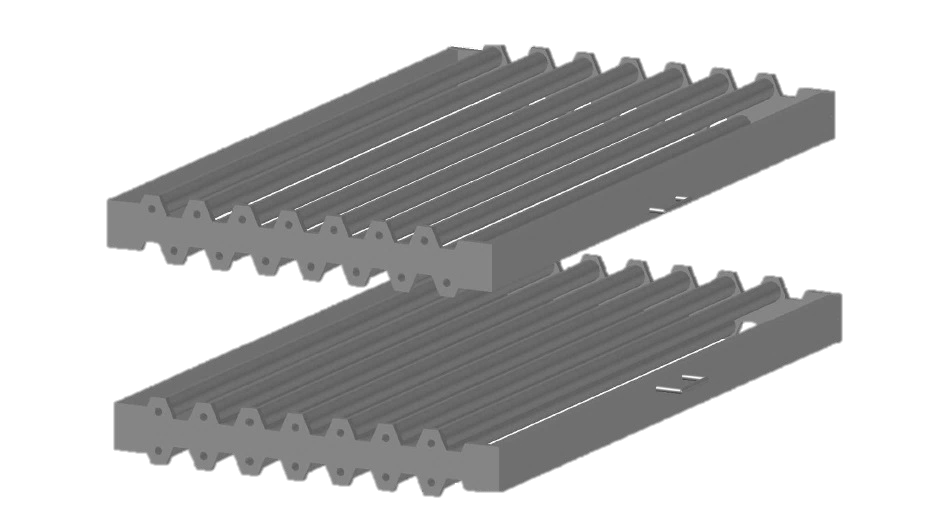 CONCLUSIONES Y RECOMENDACIONES
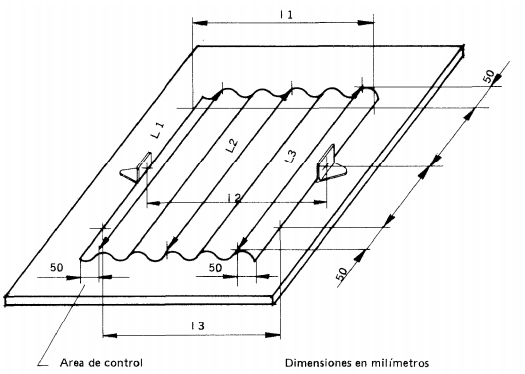 4
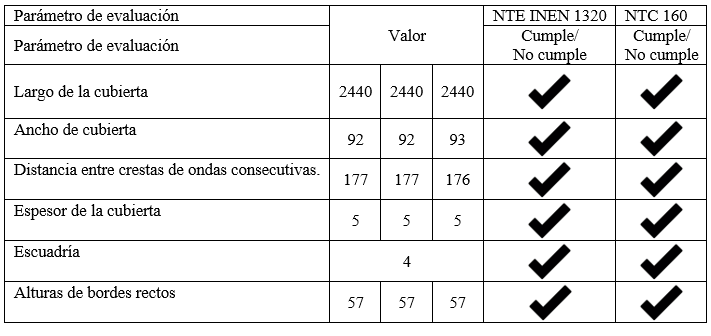 NTE INEN 1320
         INEN 1318
CONCLUSIONES Y RECOMENDACIONES
RECOMENDACIONES
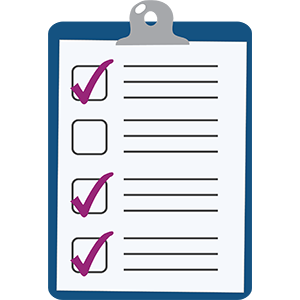 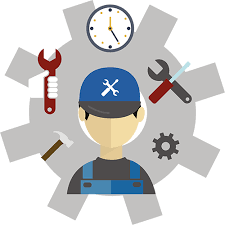 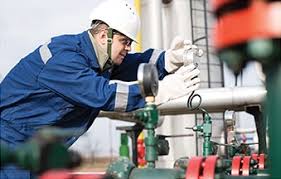 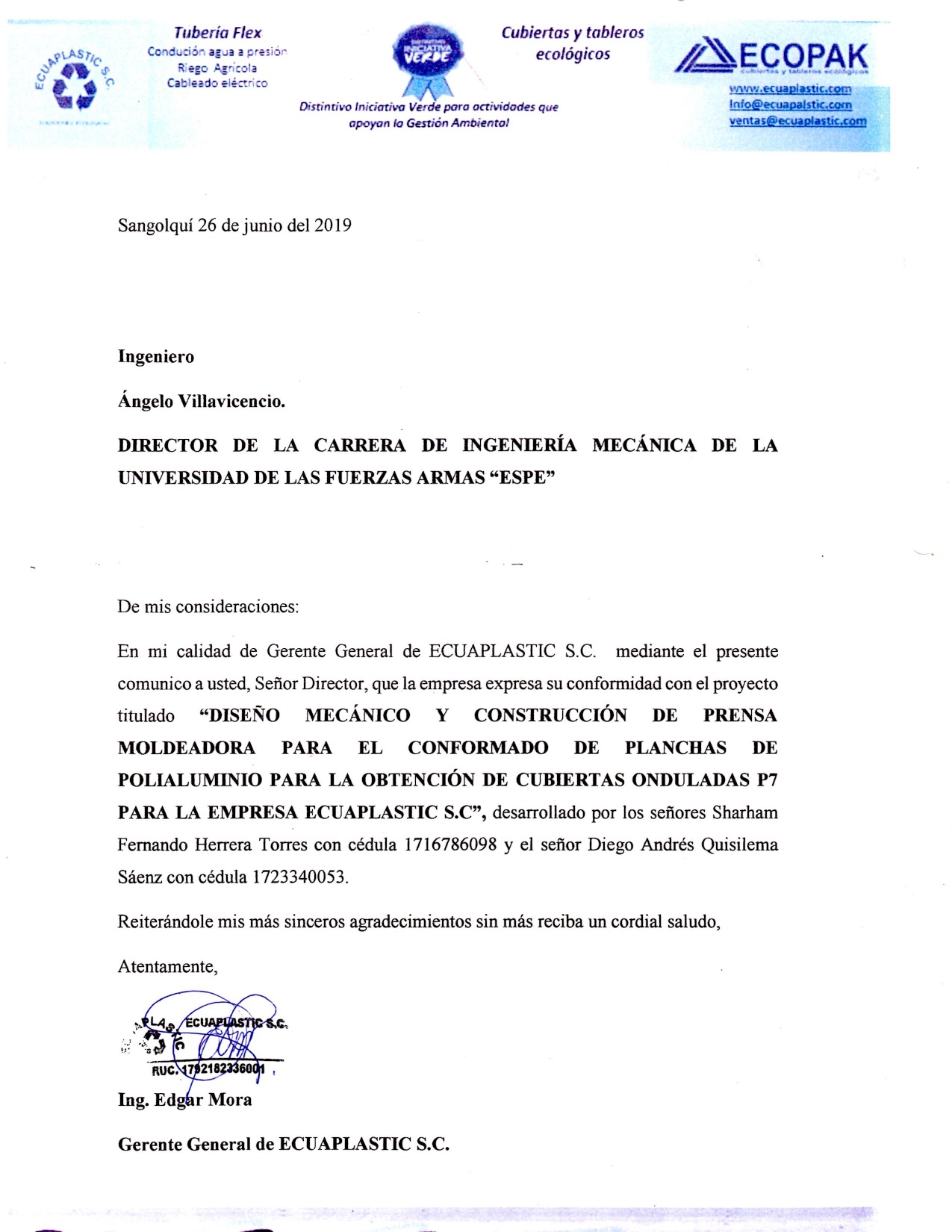 GRACIAS 
POR SU ATENCIÓN
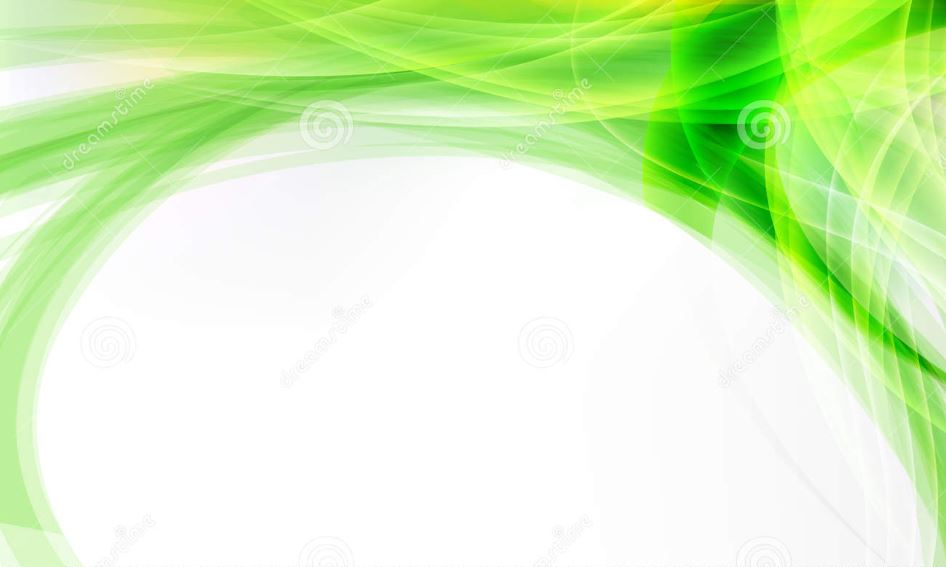 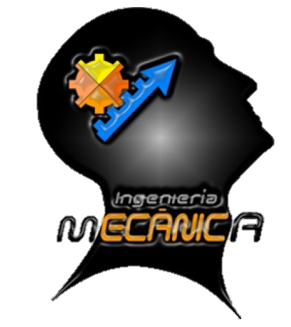 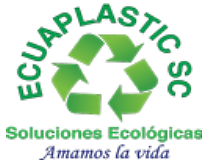 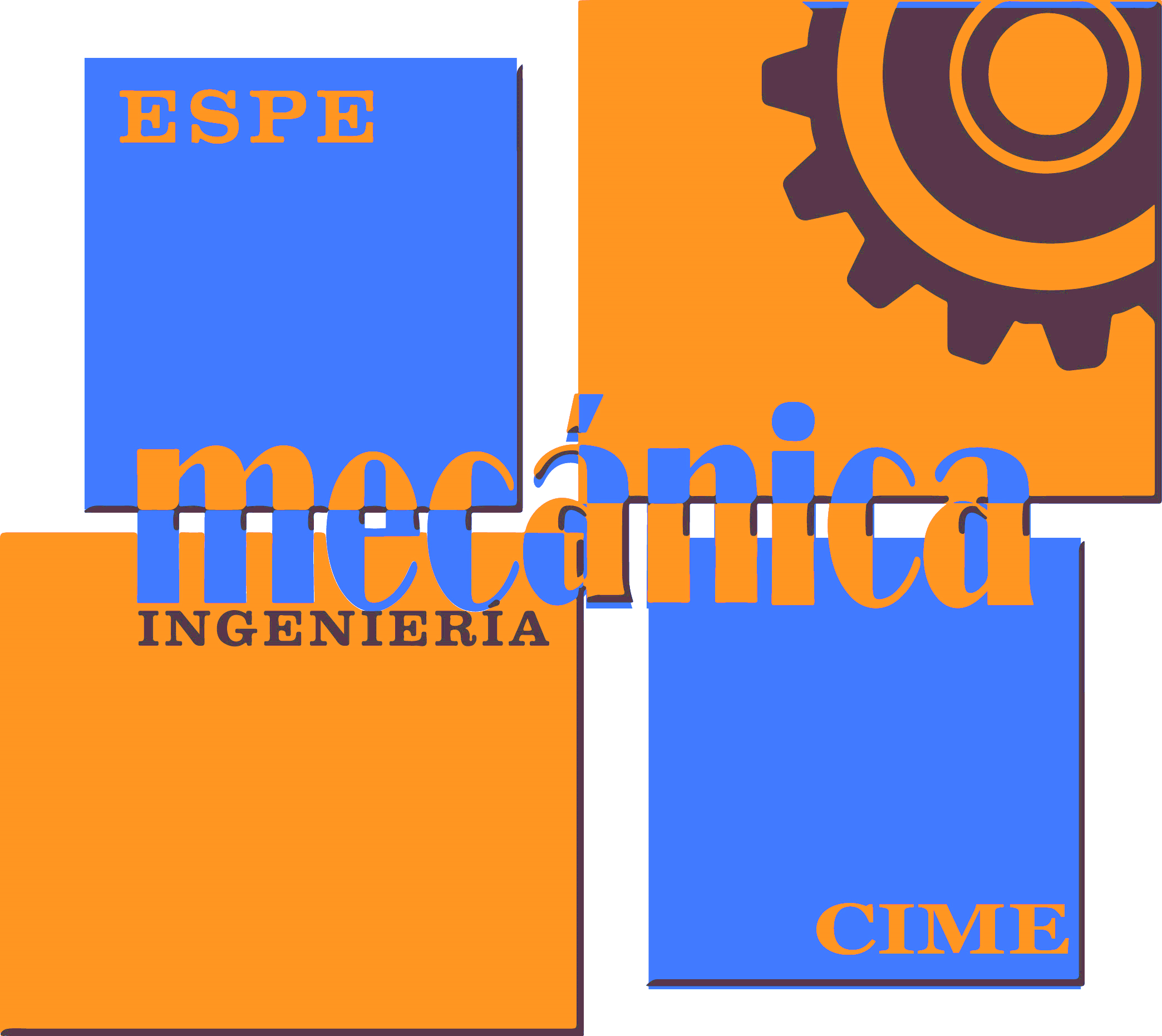